Визитная карточкаДавайте познакомимся!Или взгляните на мою доску вдохновения!Воспитатель МДОУ «Детский сад №68»Ларихиной Марии ИвановныРеспублика Мордовияг.Саранск
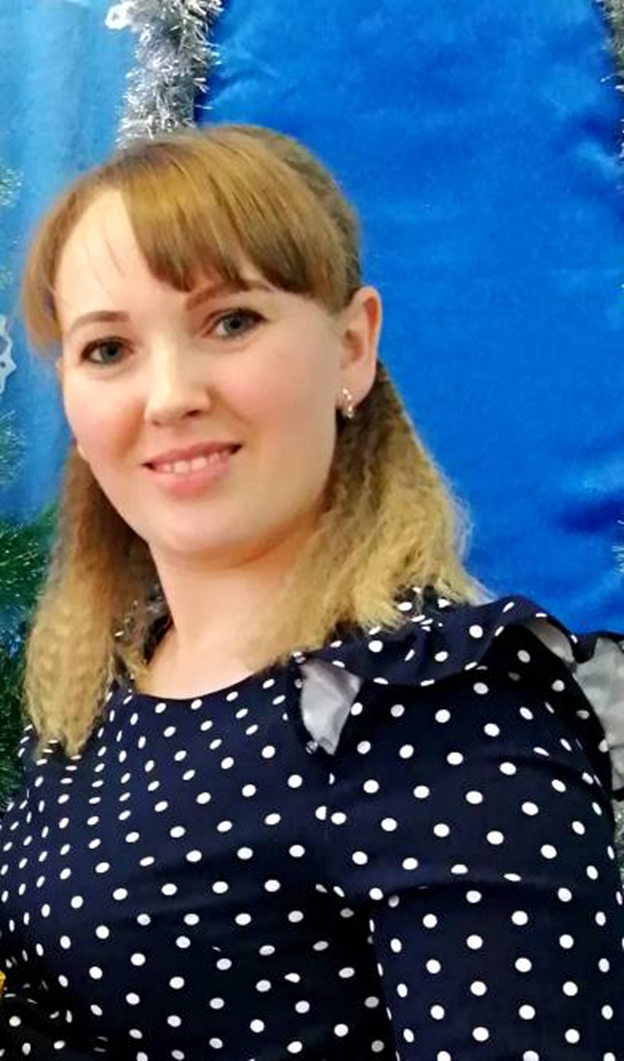 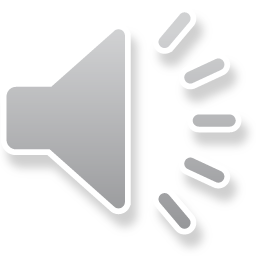 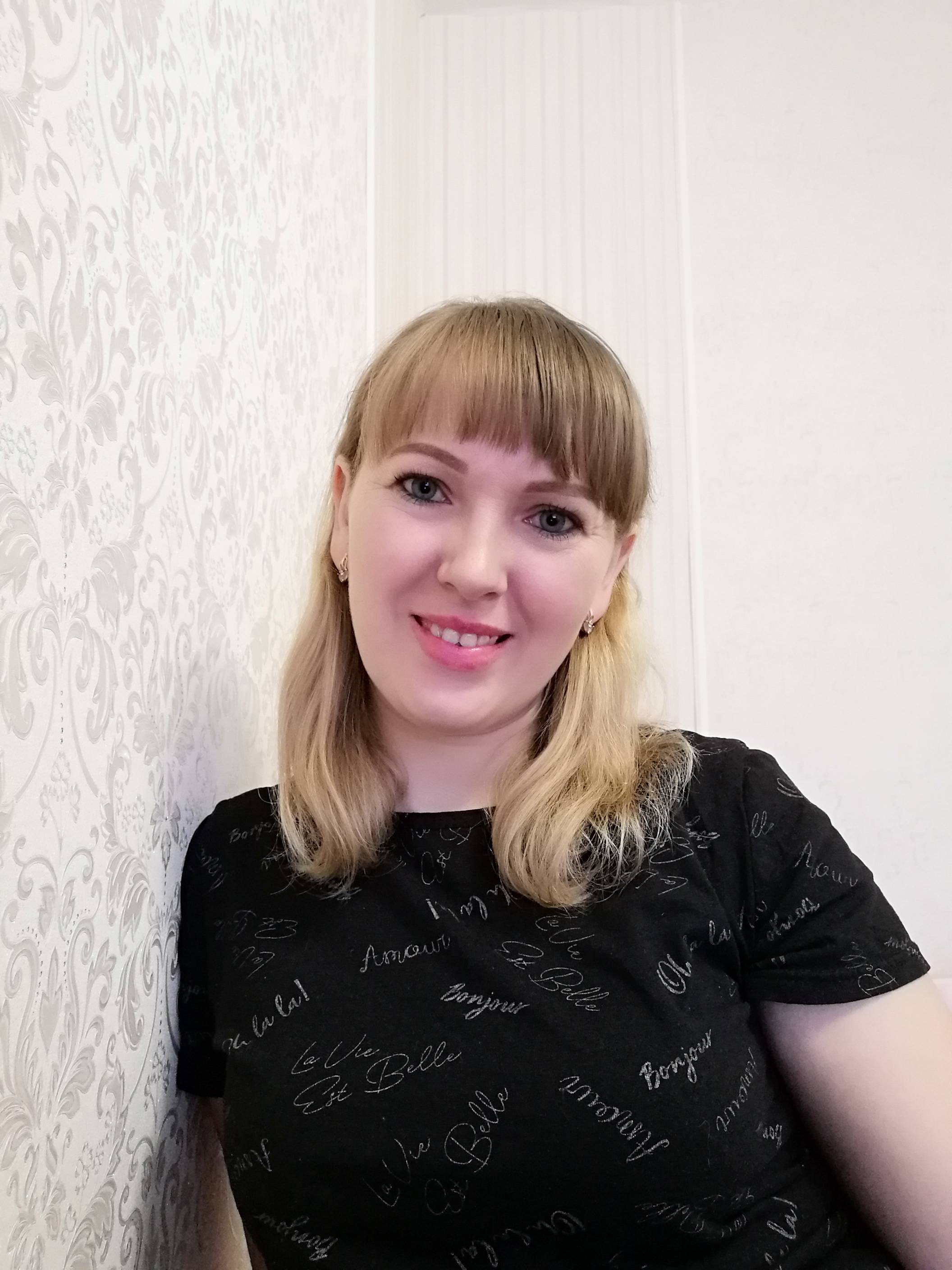 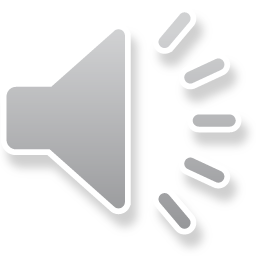 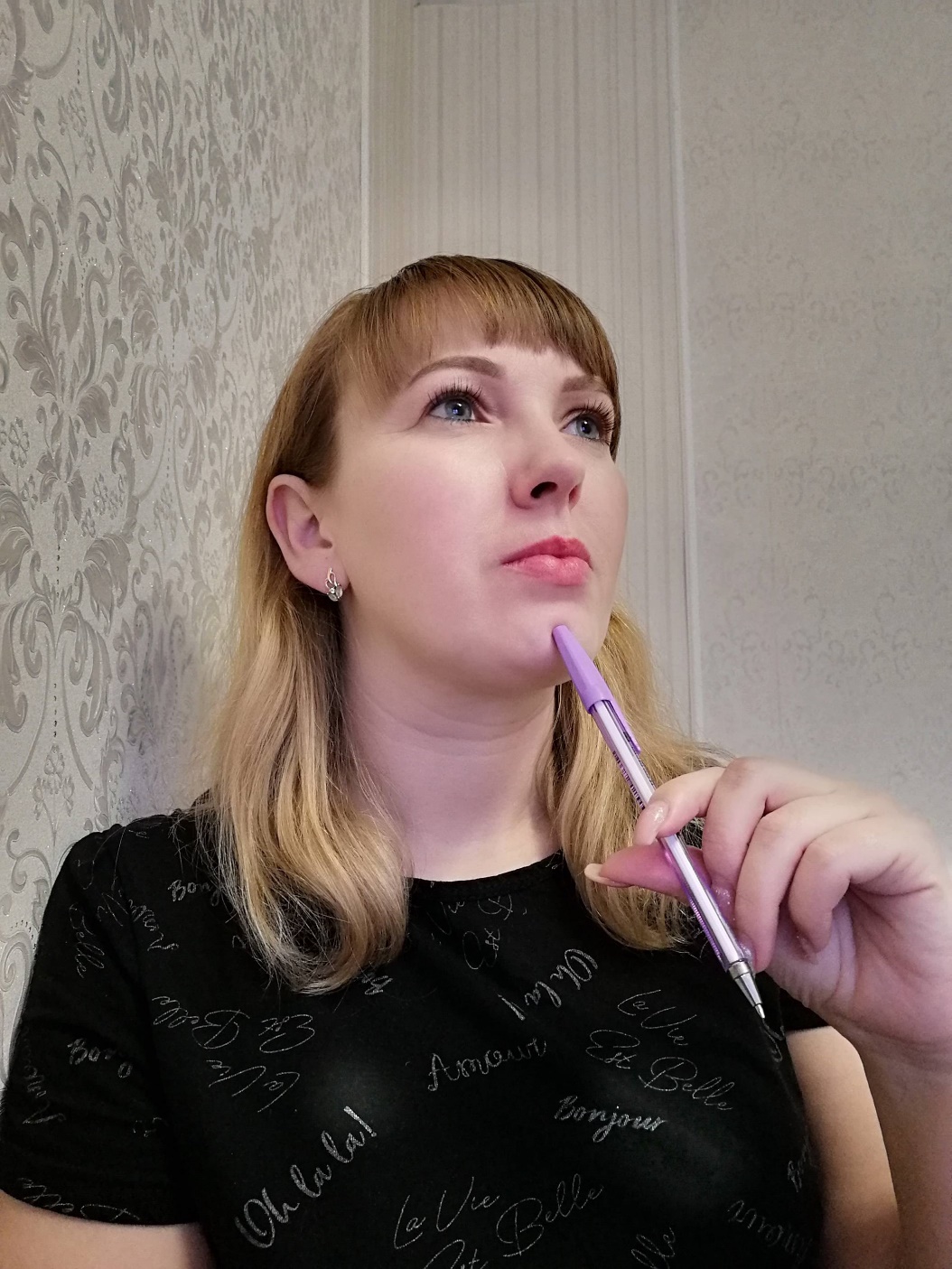 Задача дня…?
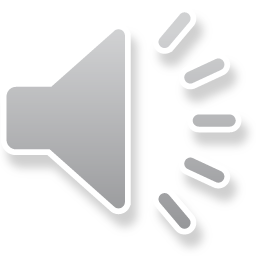 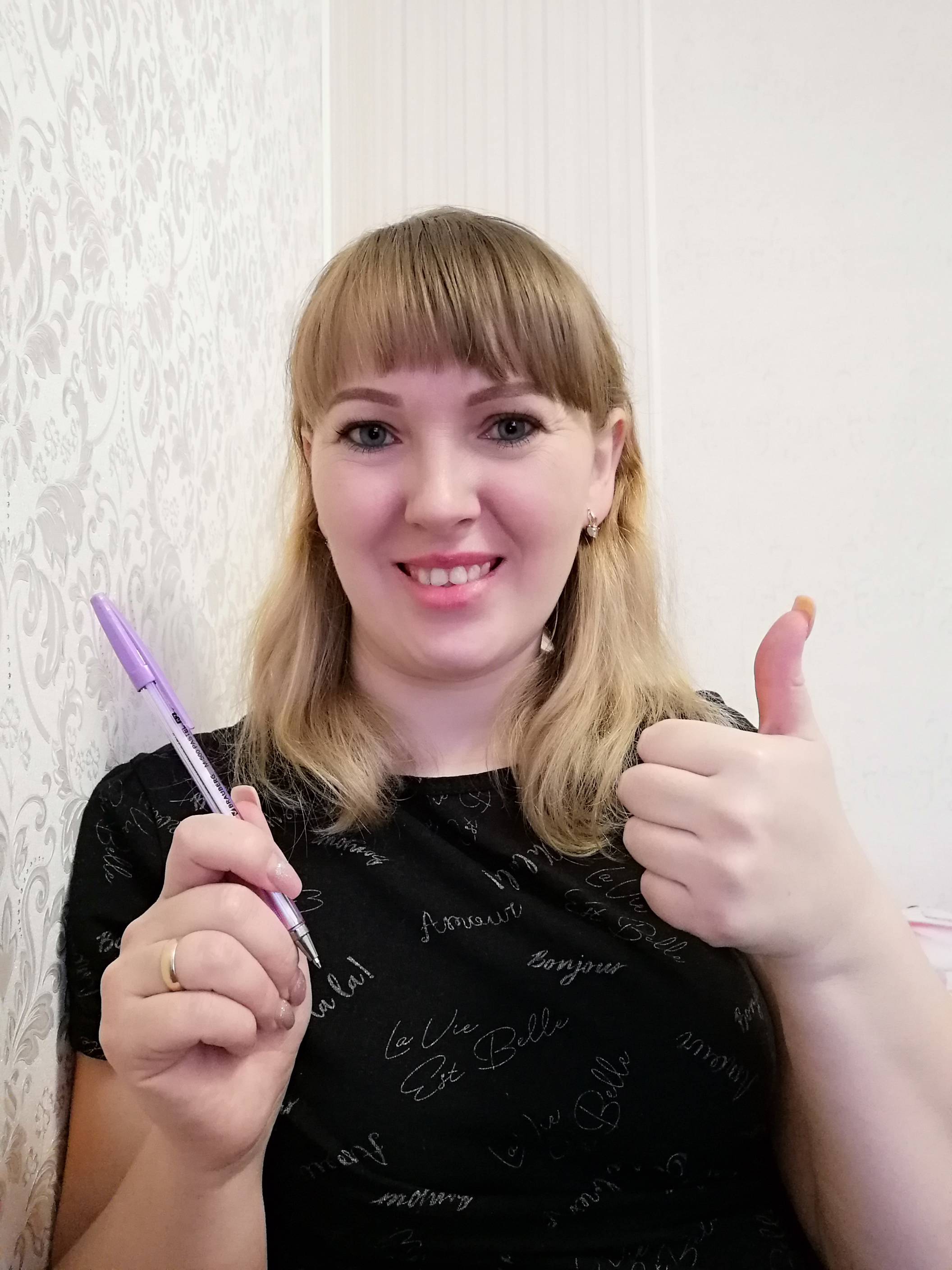 Есть идея!!!
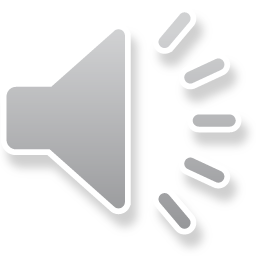 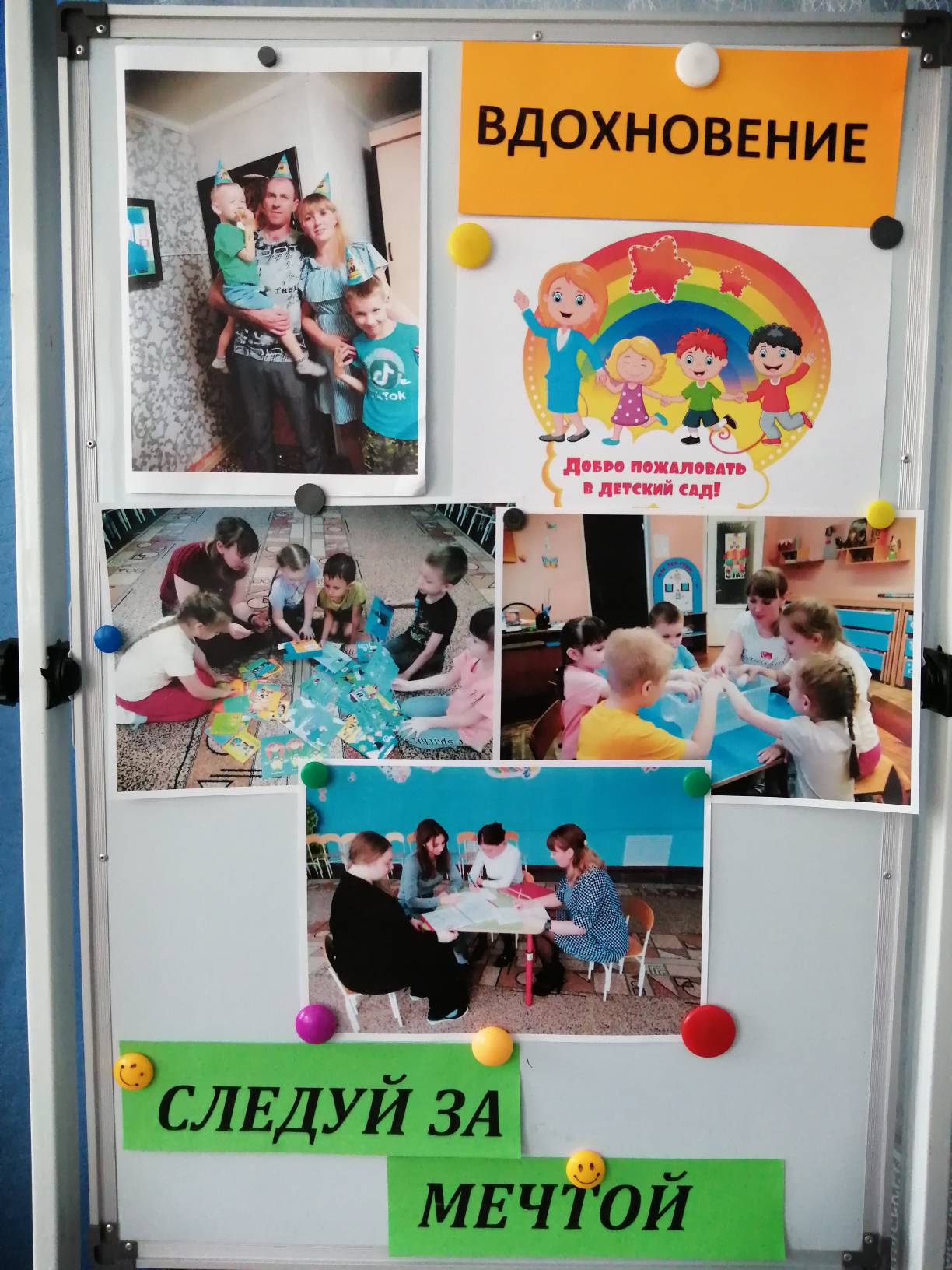 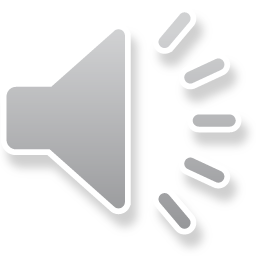 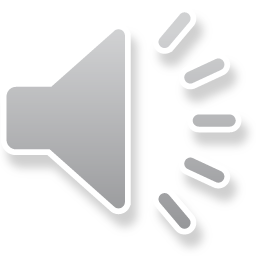 ВДОХНОВЕНИЕ!
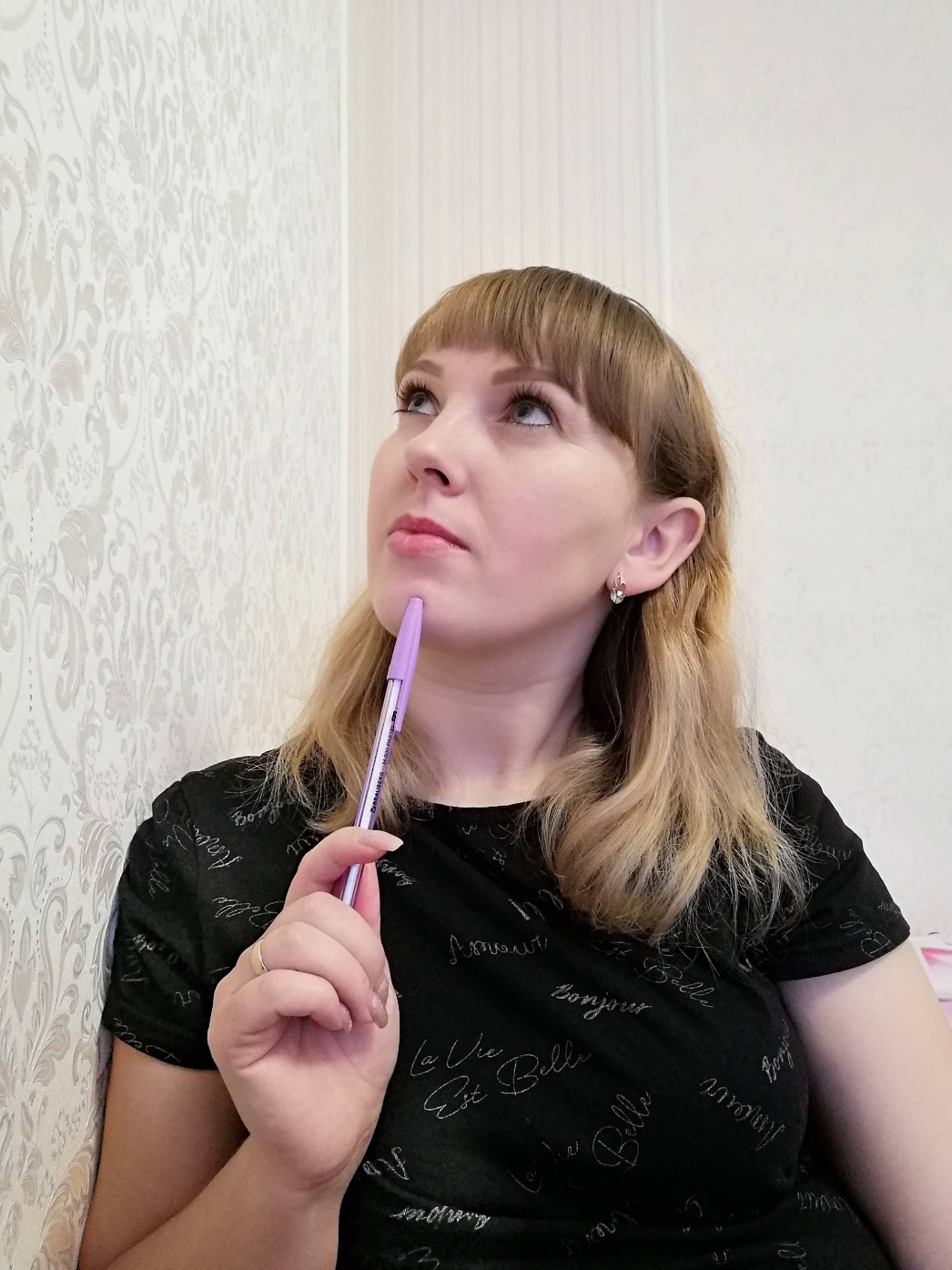 О себе???
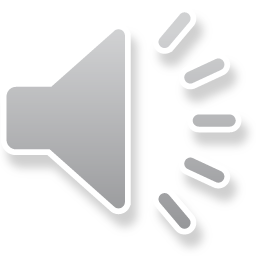 А вот и Я
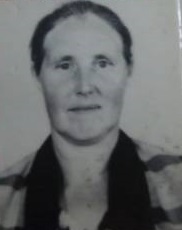 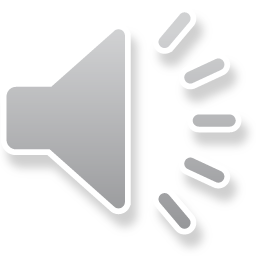 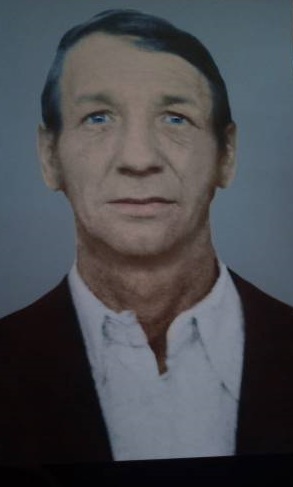 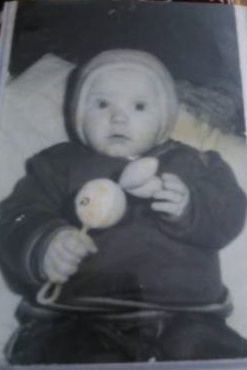 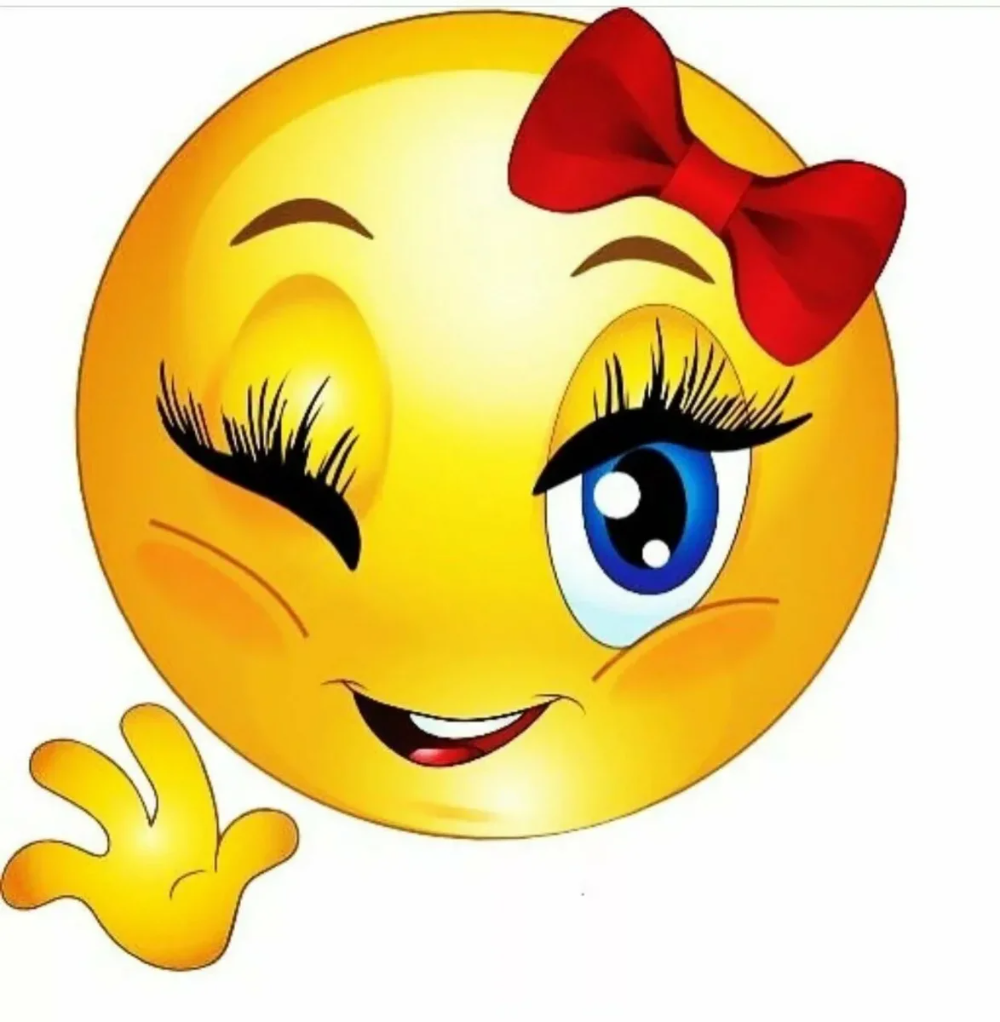 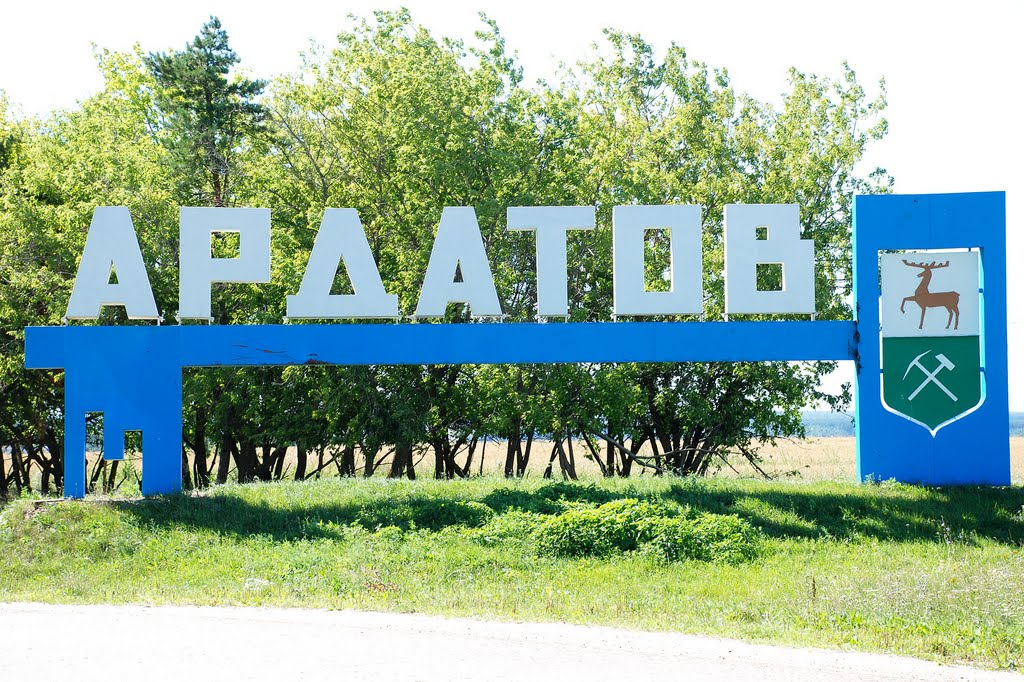 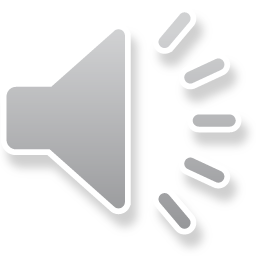 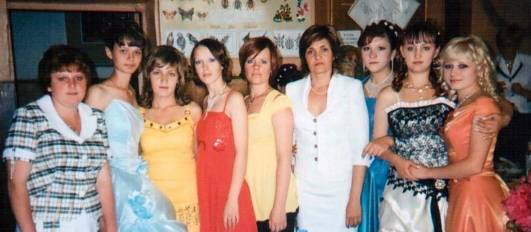 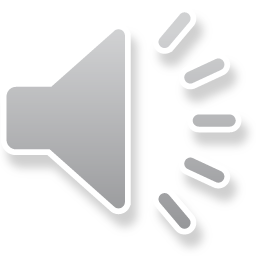 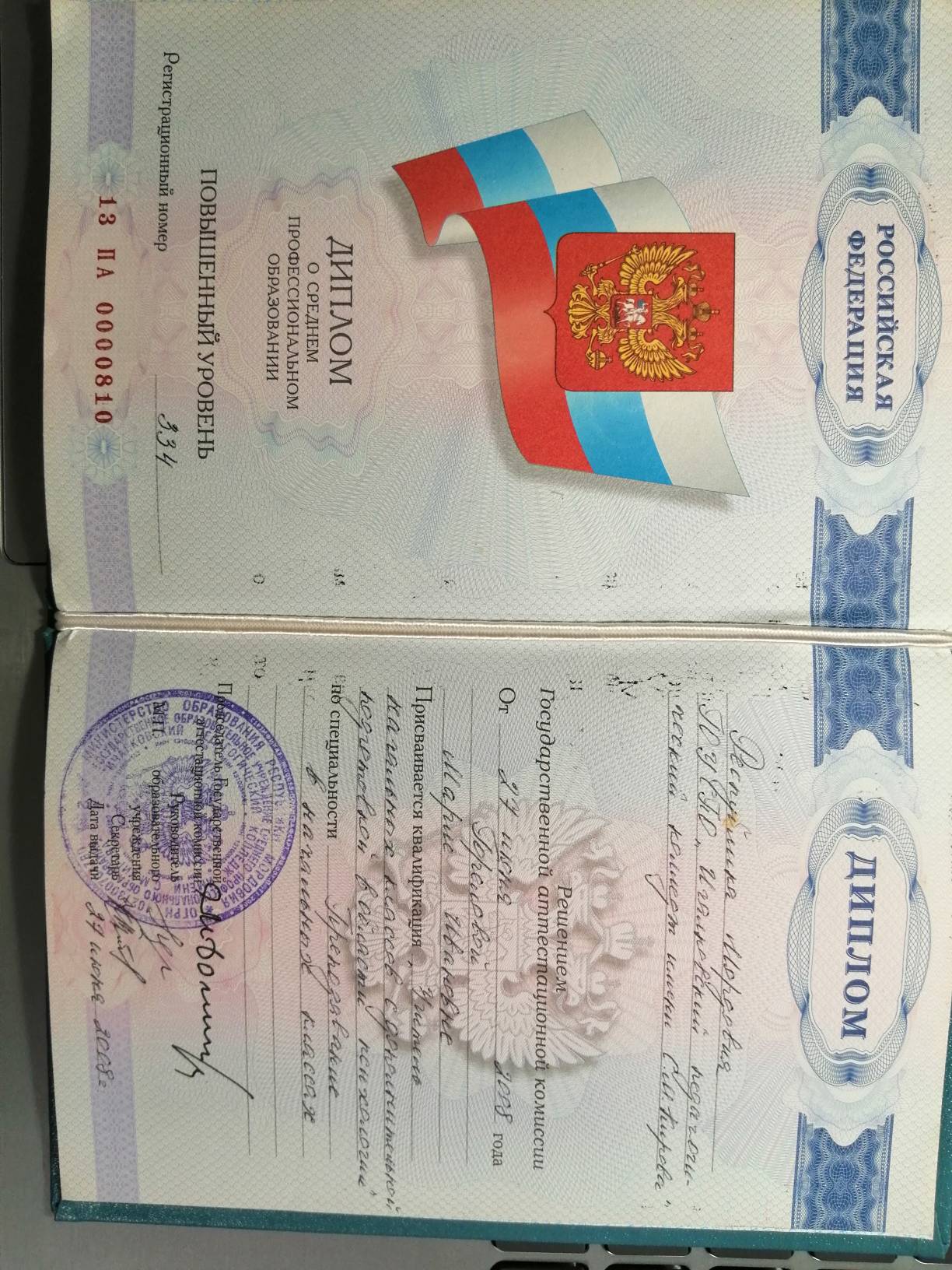 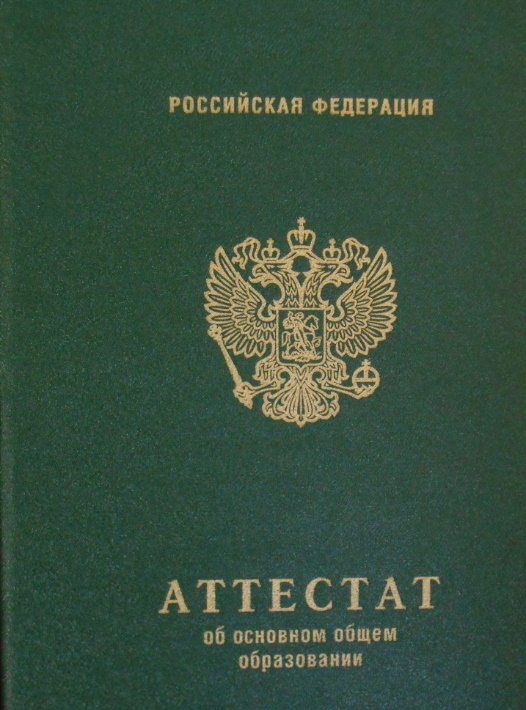 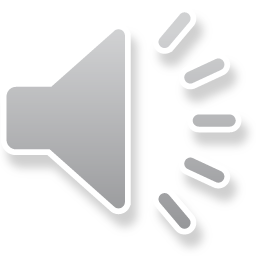 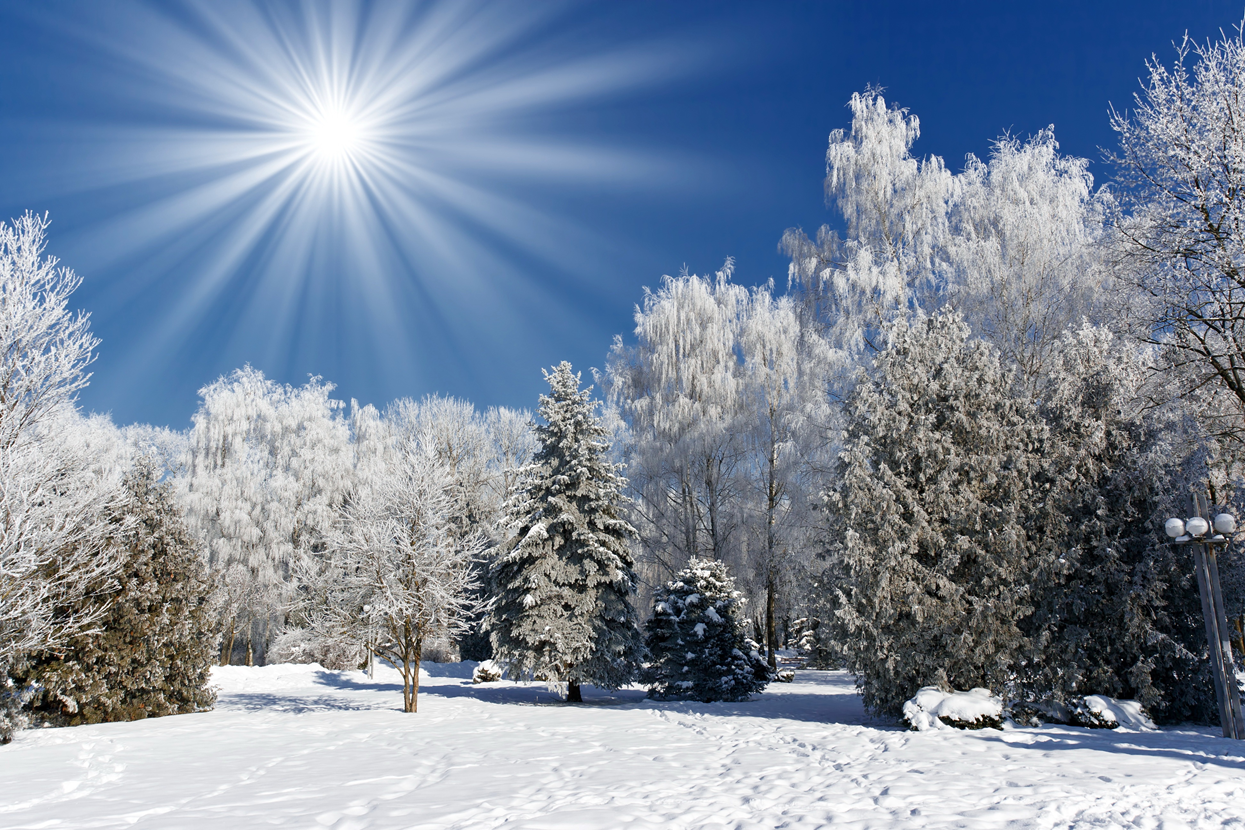 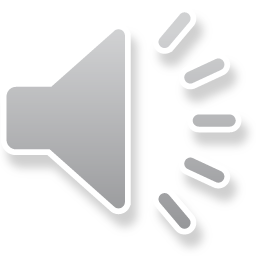 Новый поворот в жизни
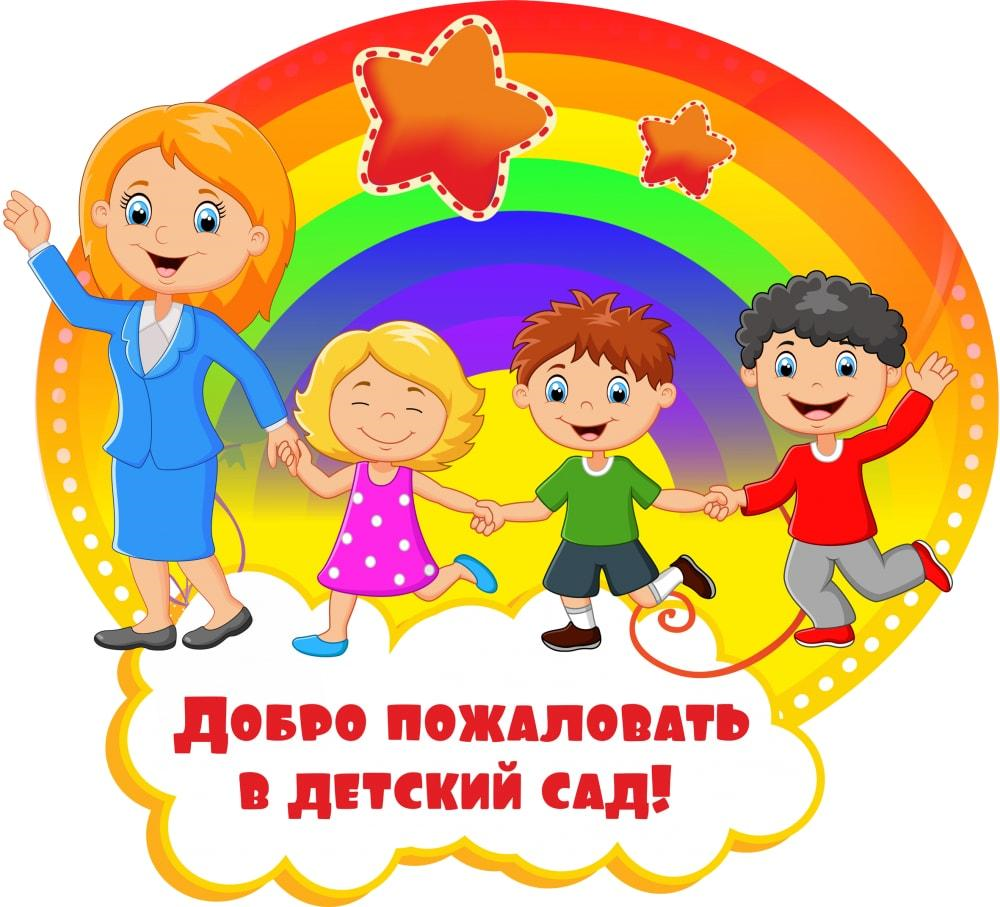 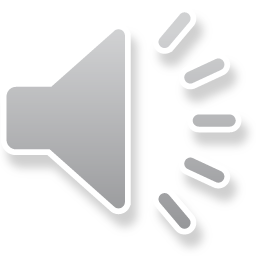 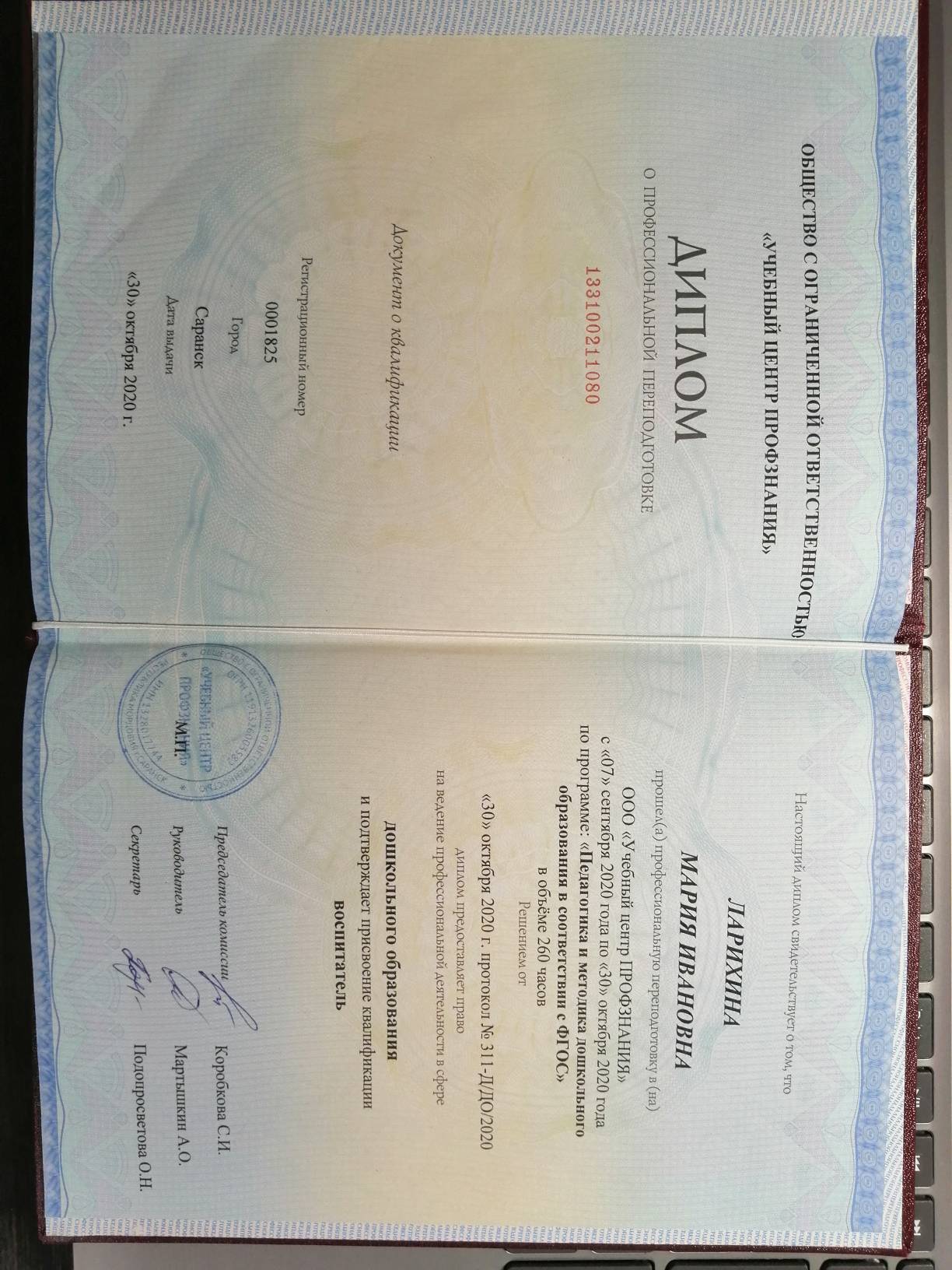 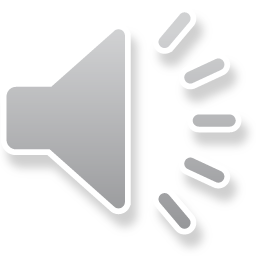 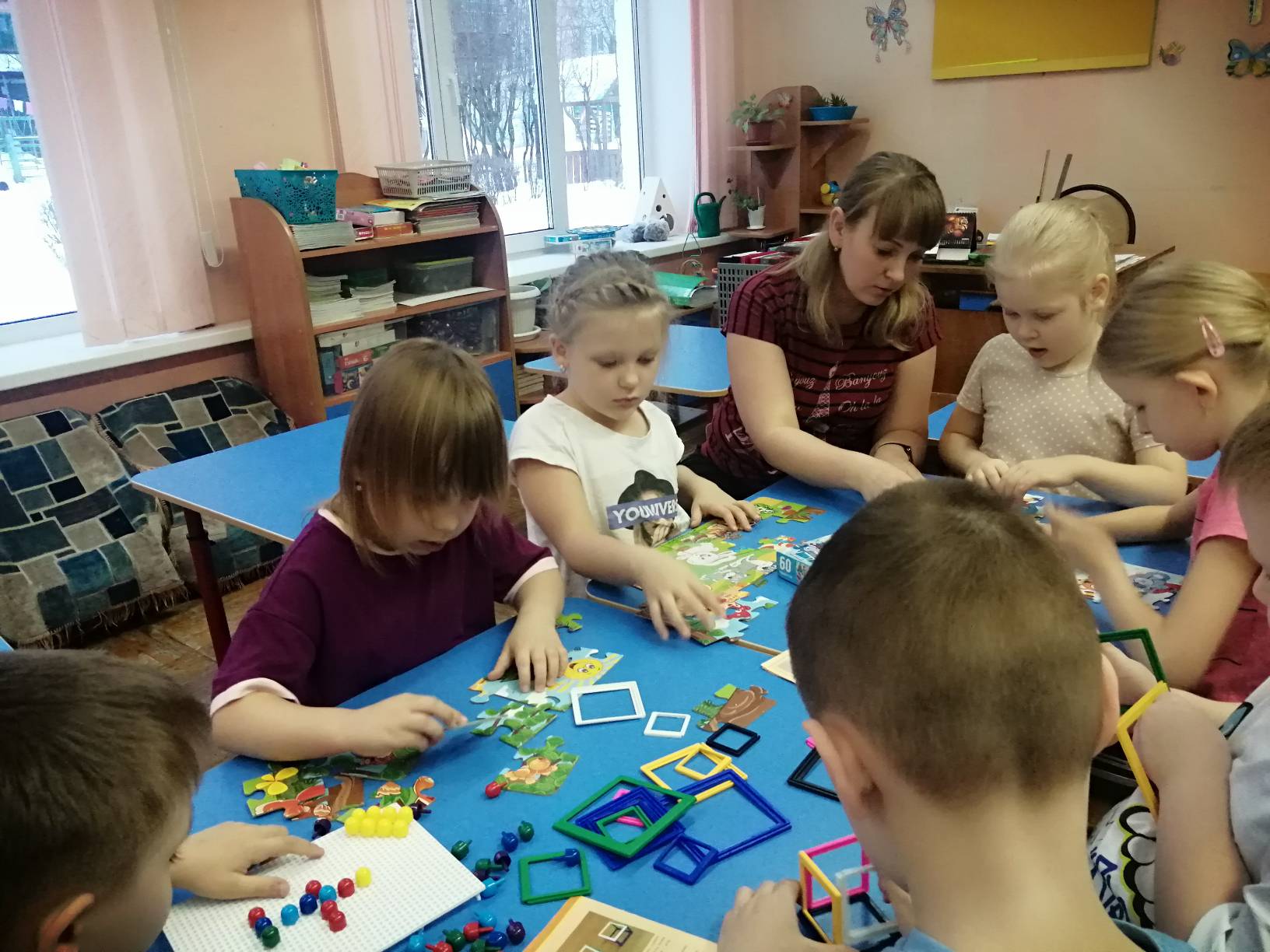 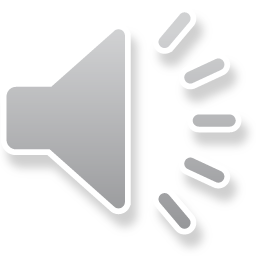 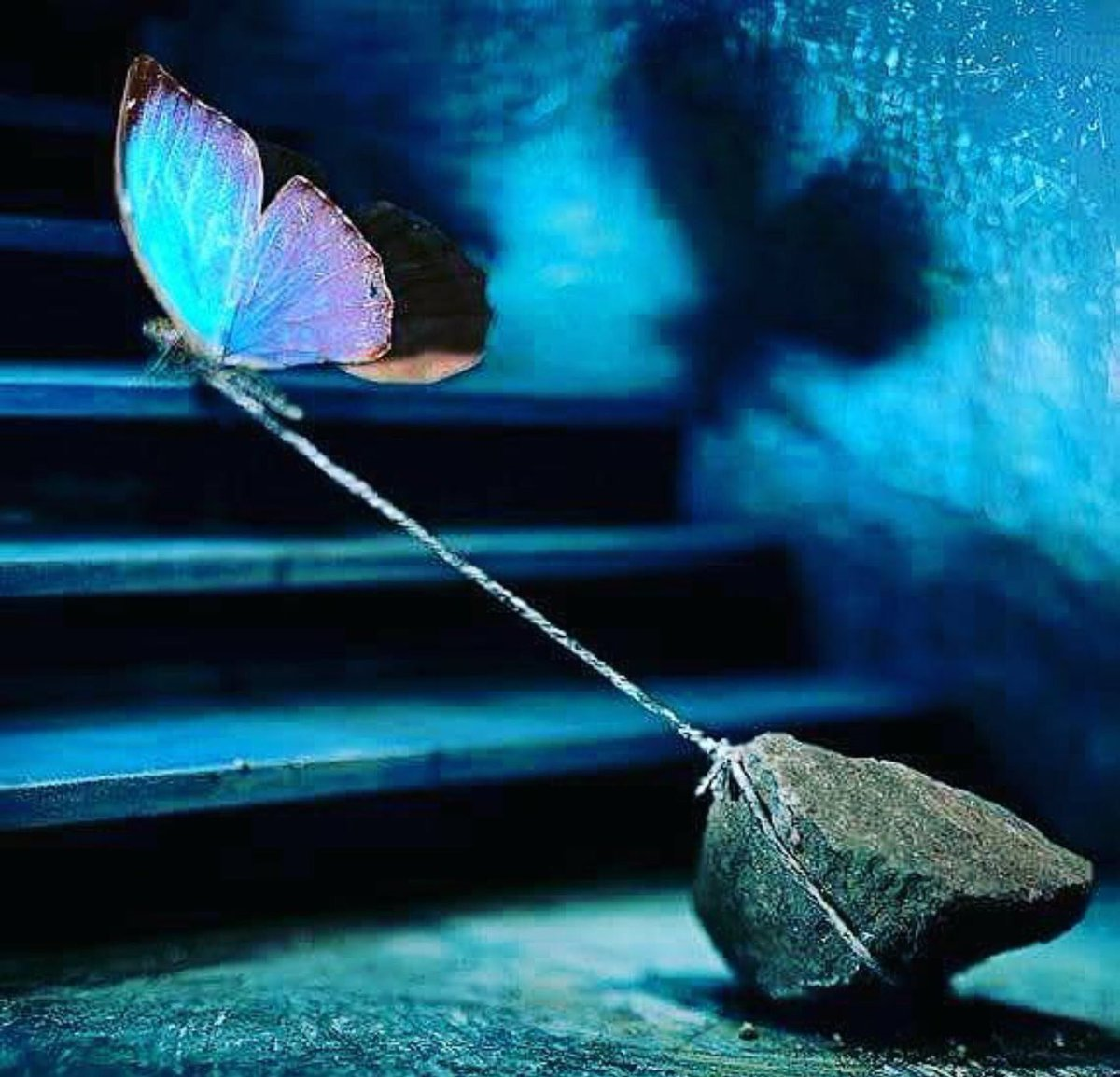 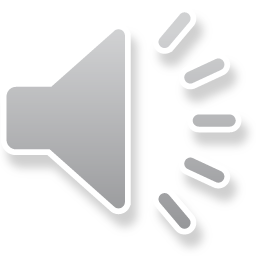 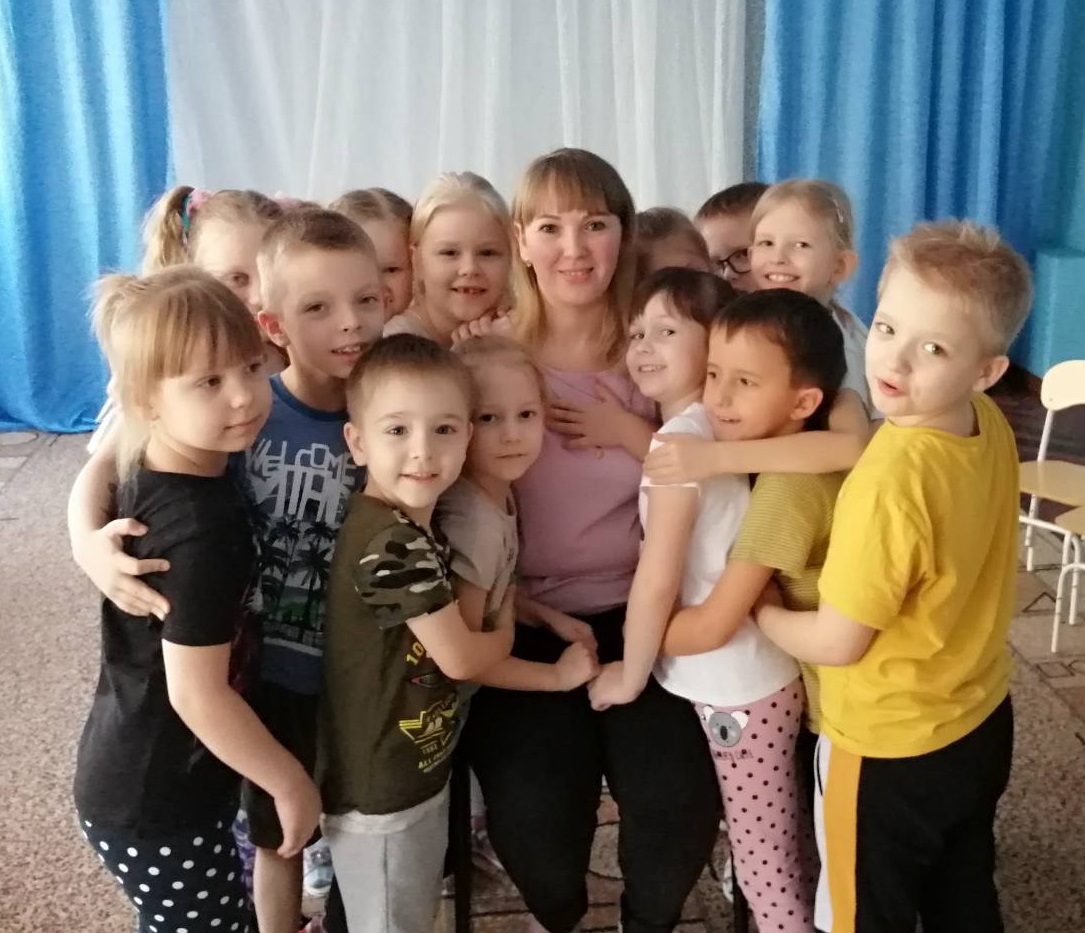 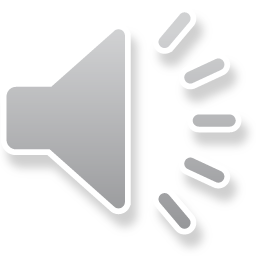 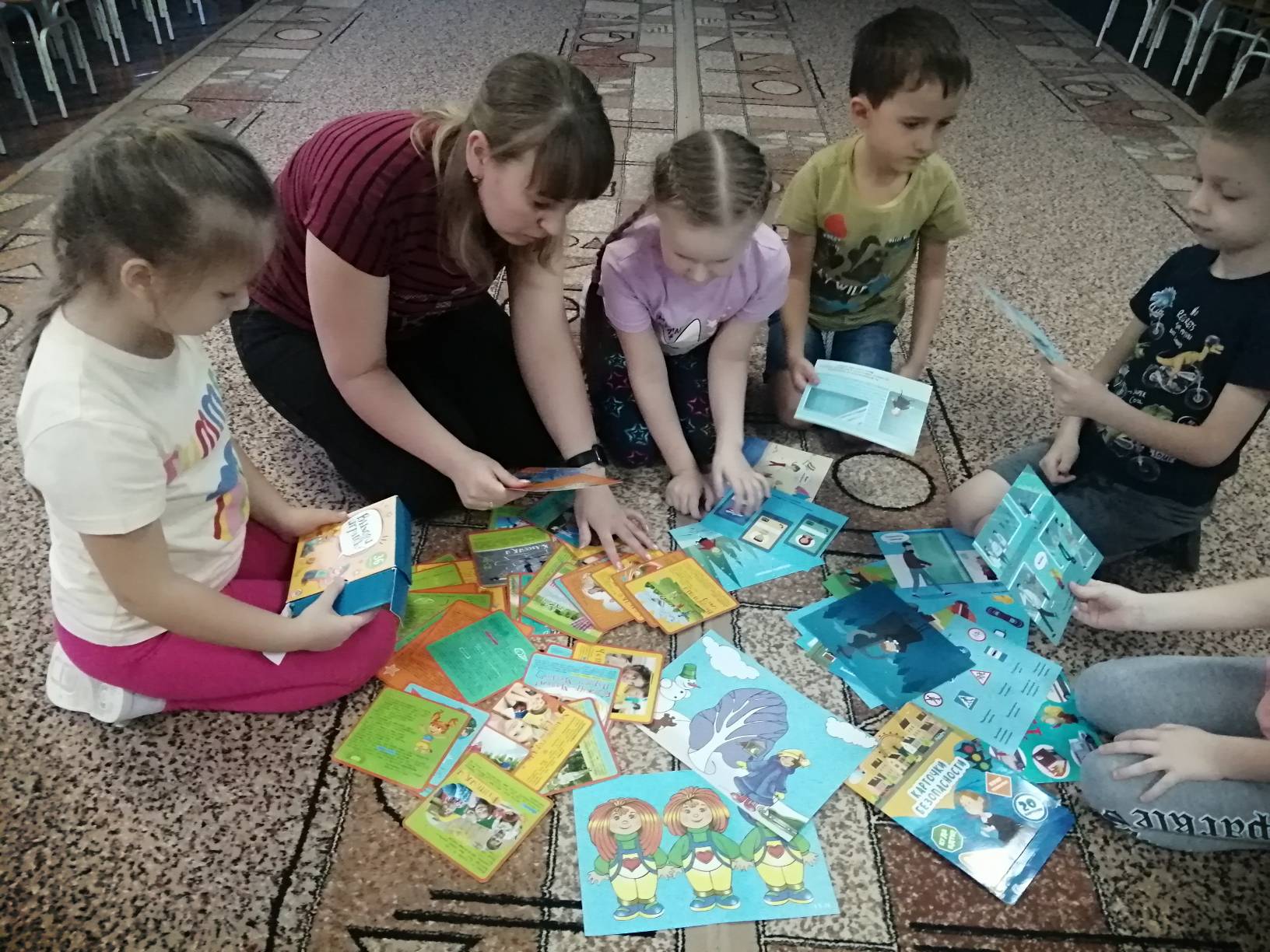 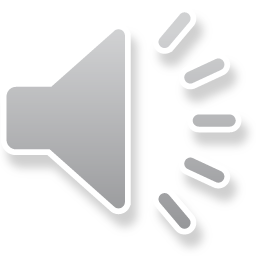 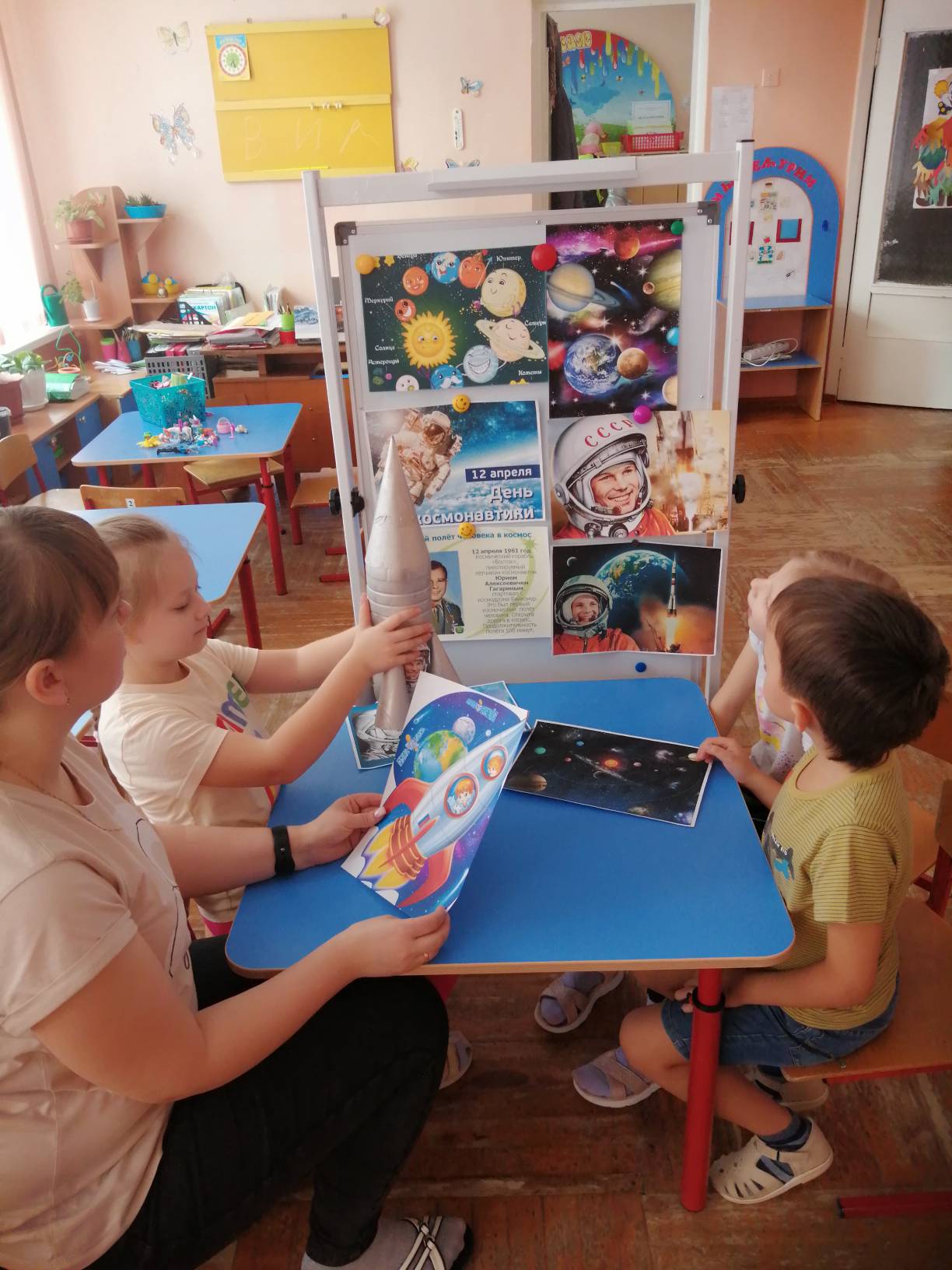 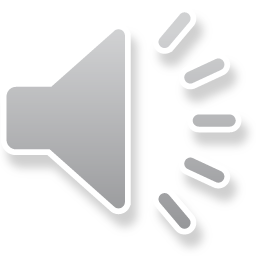 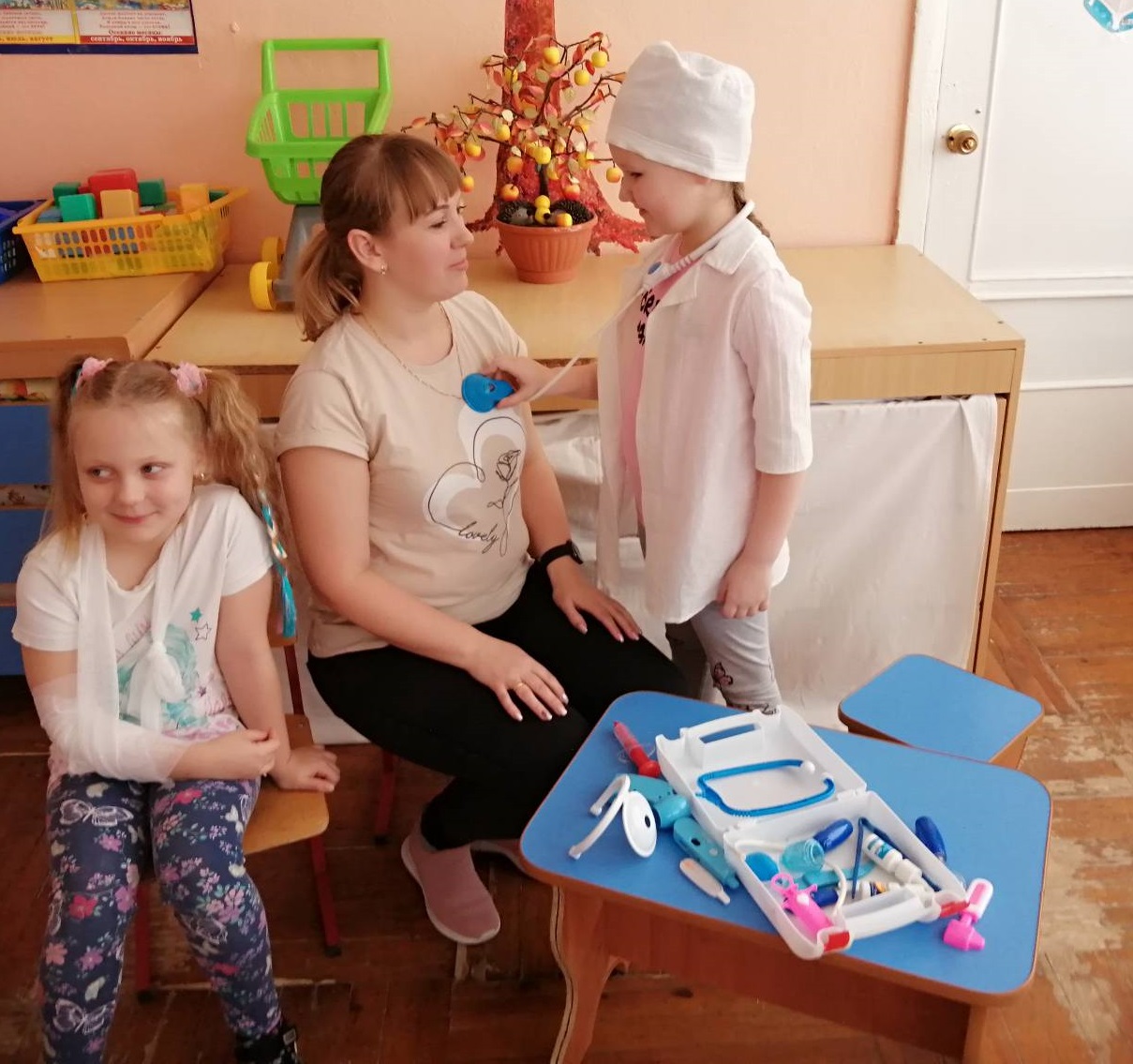 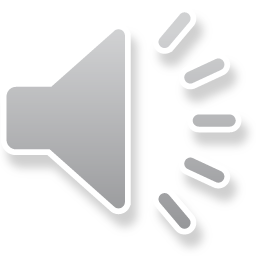 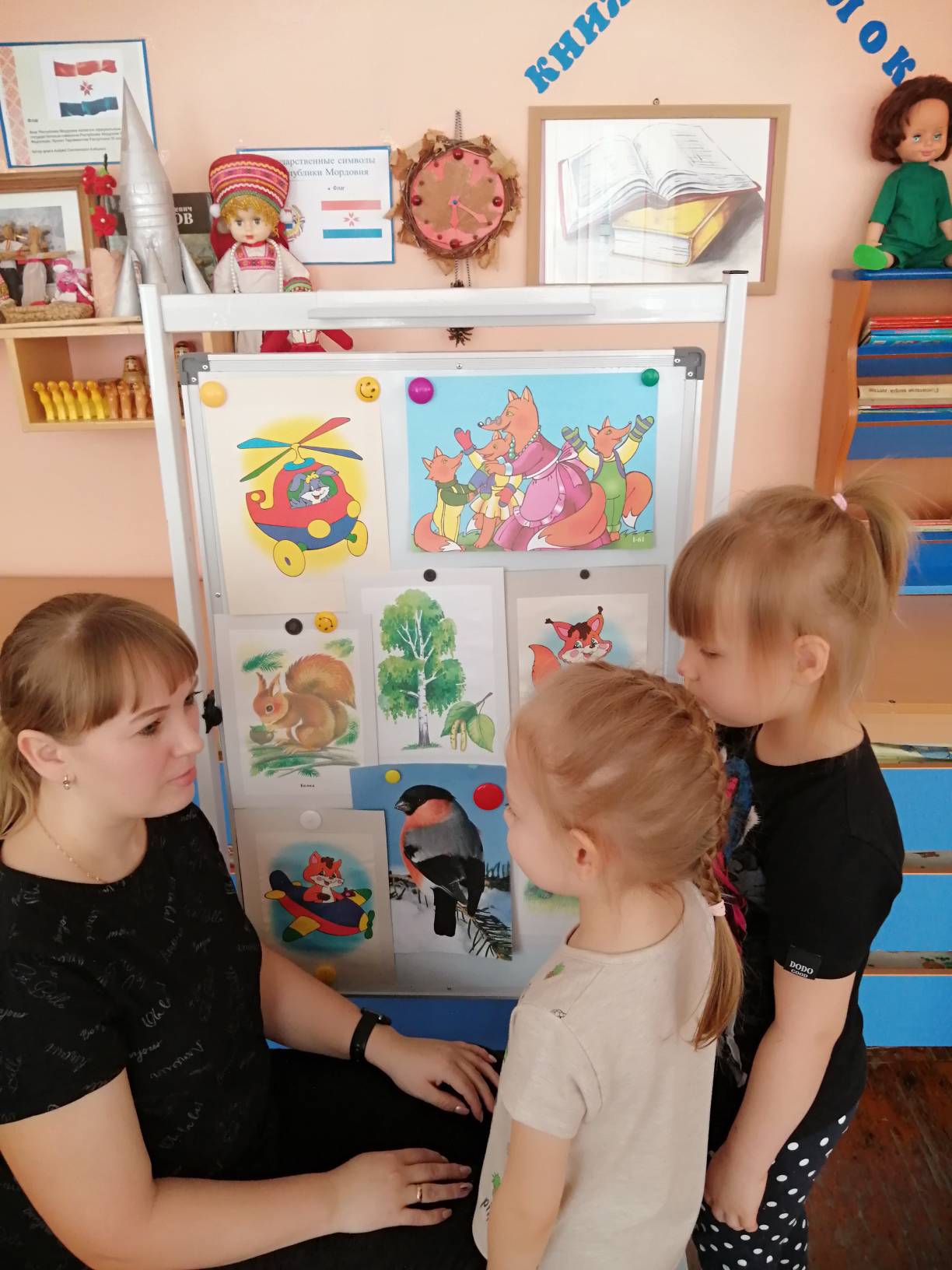 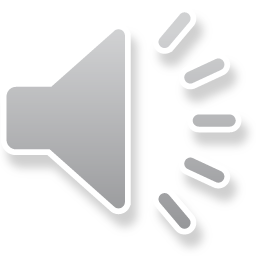 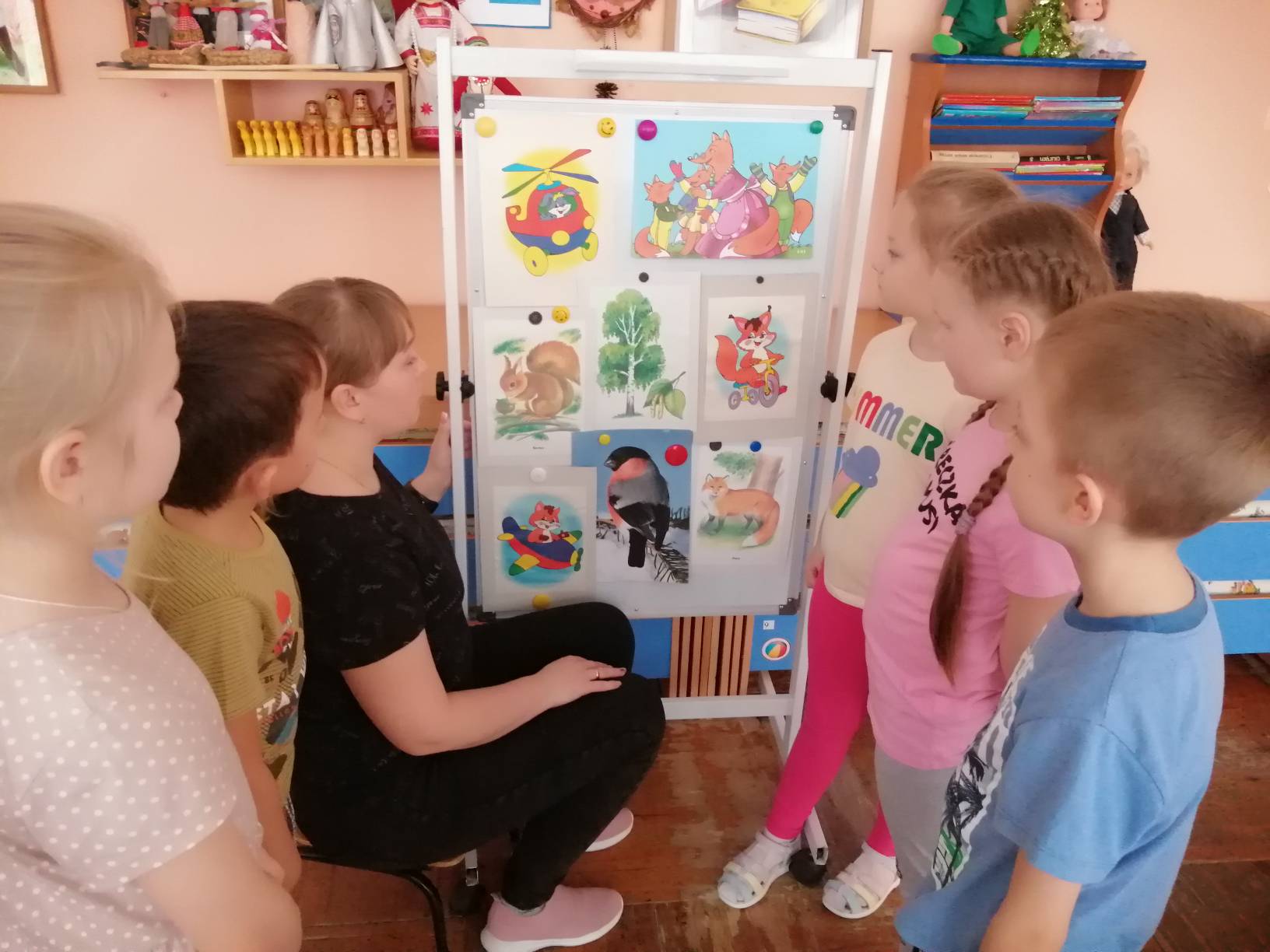 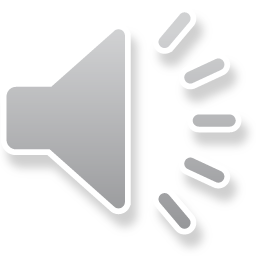 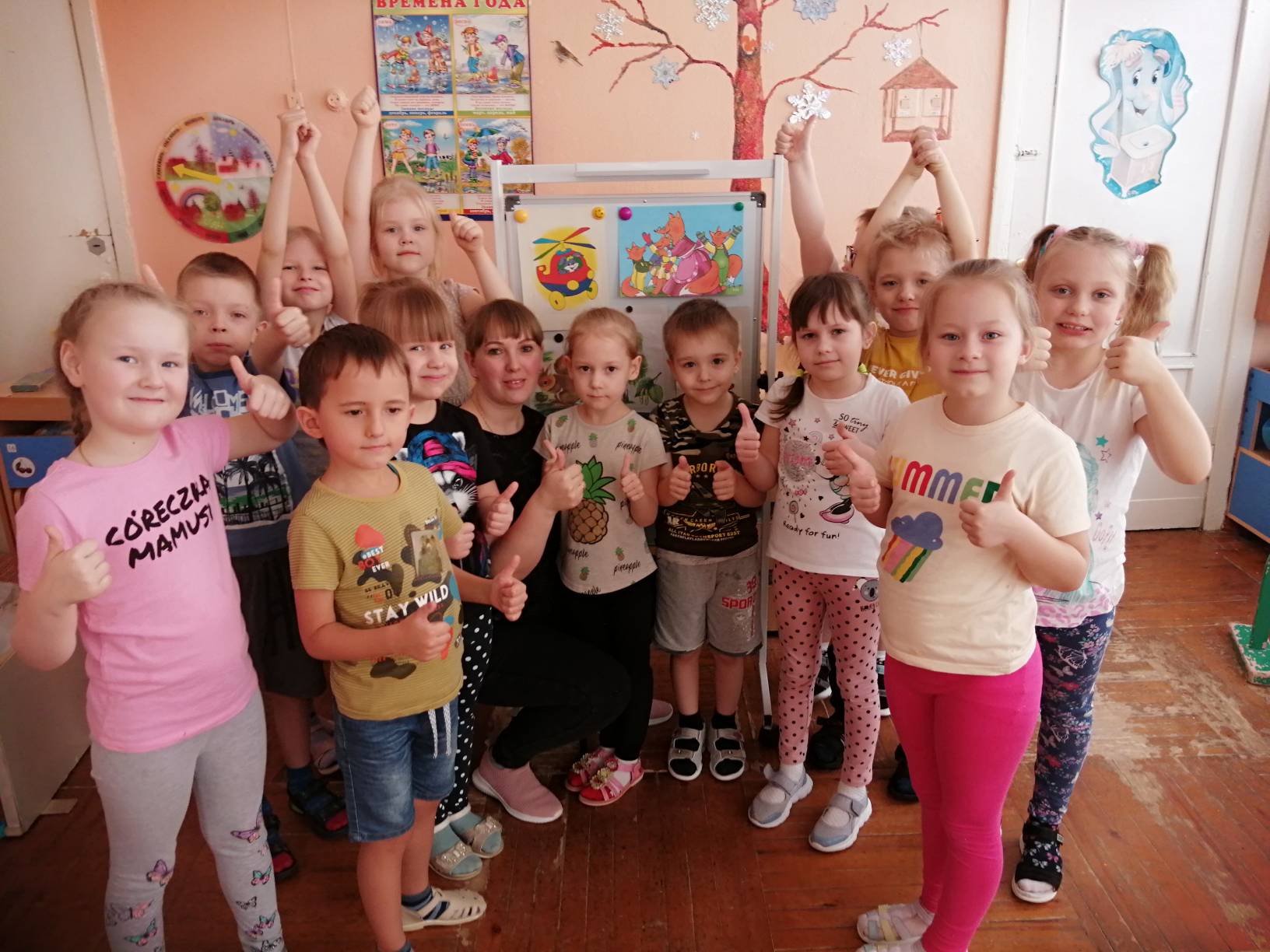 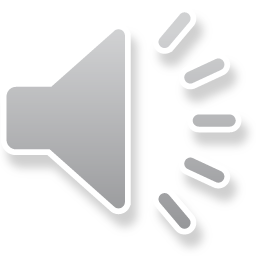 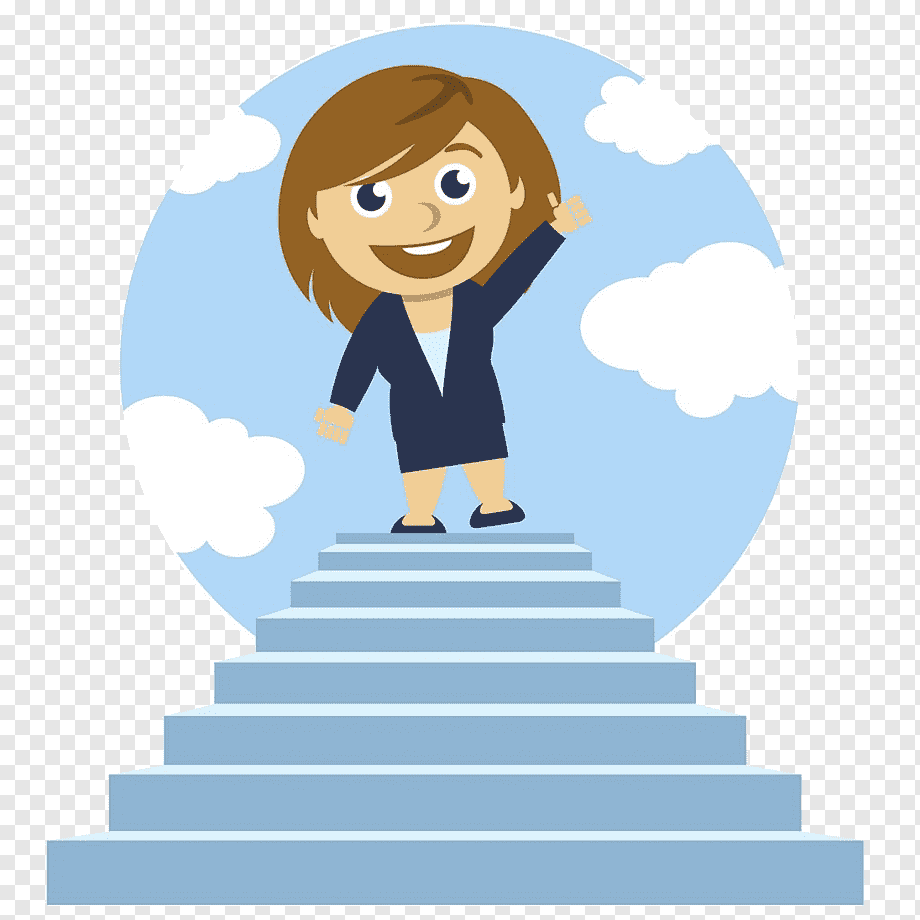 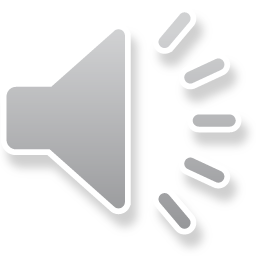 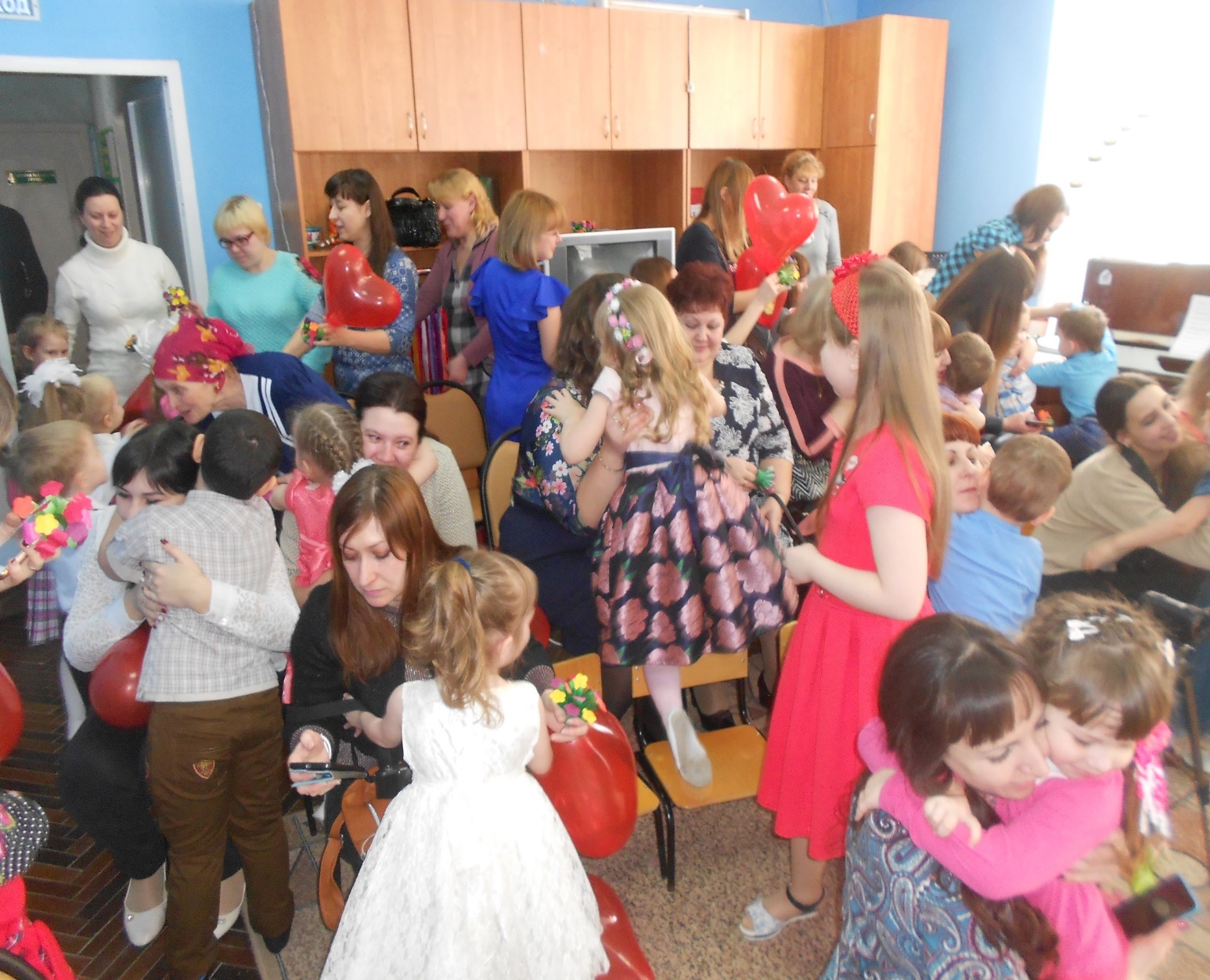 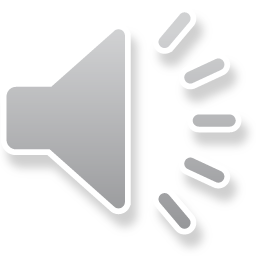 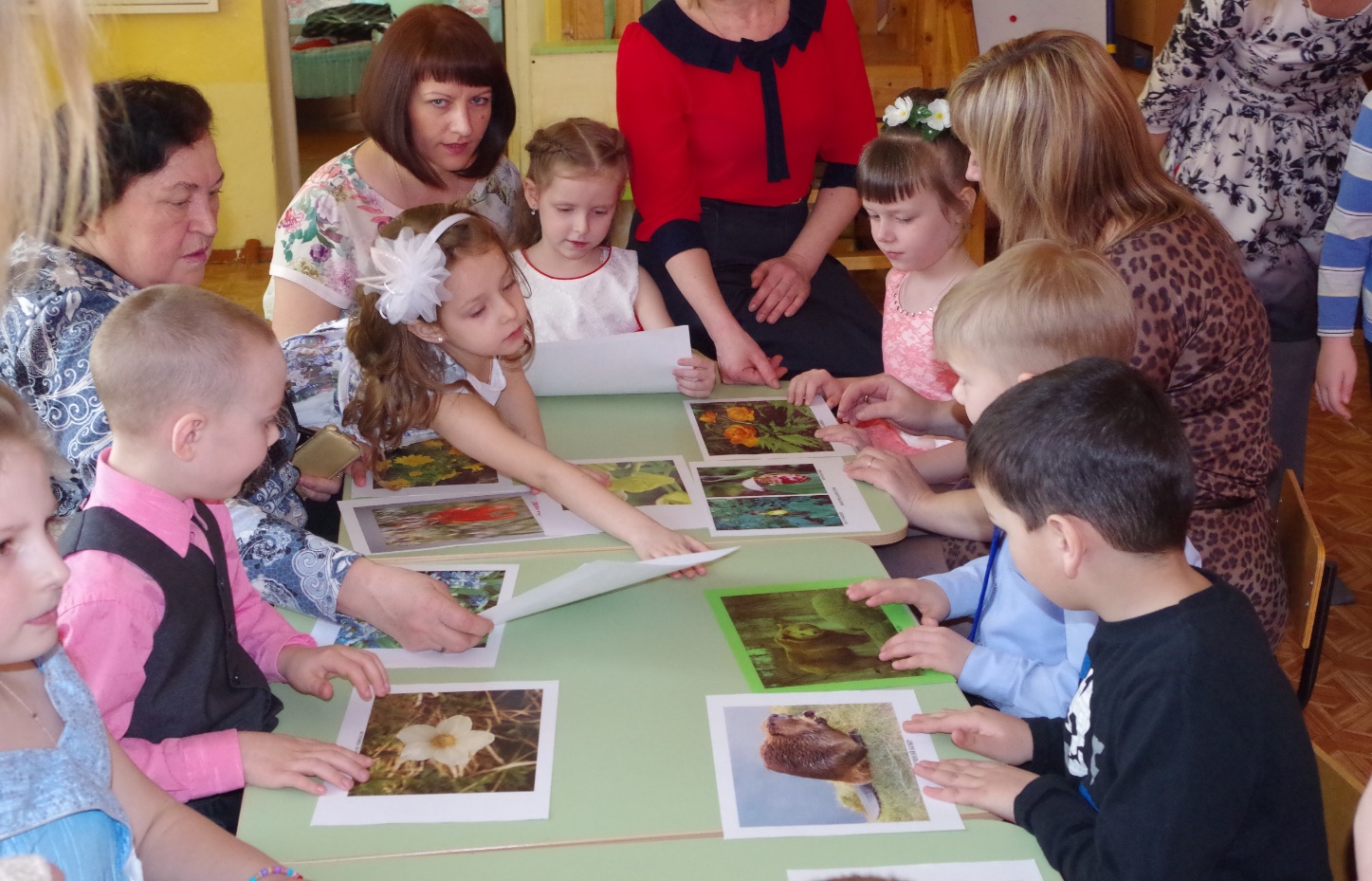 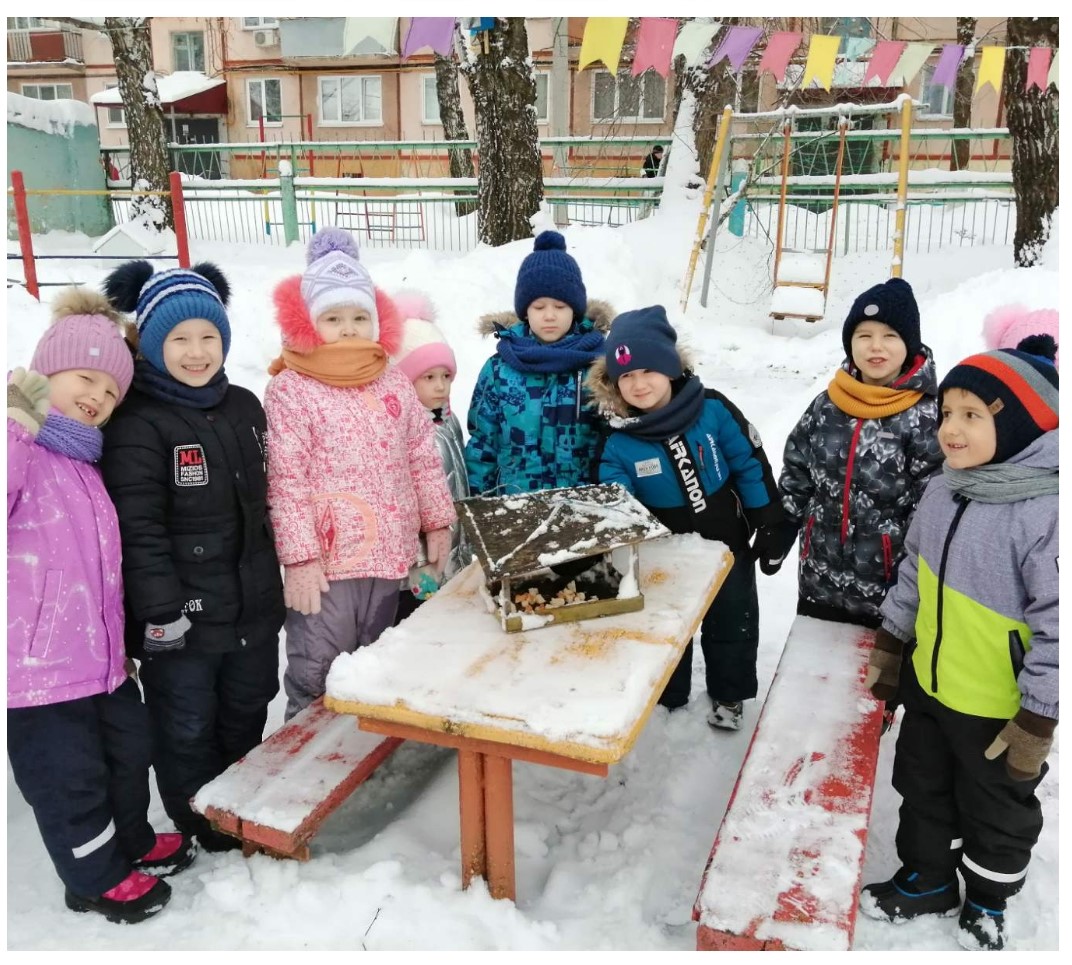 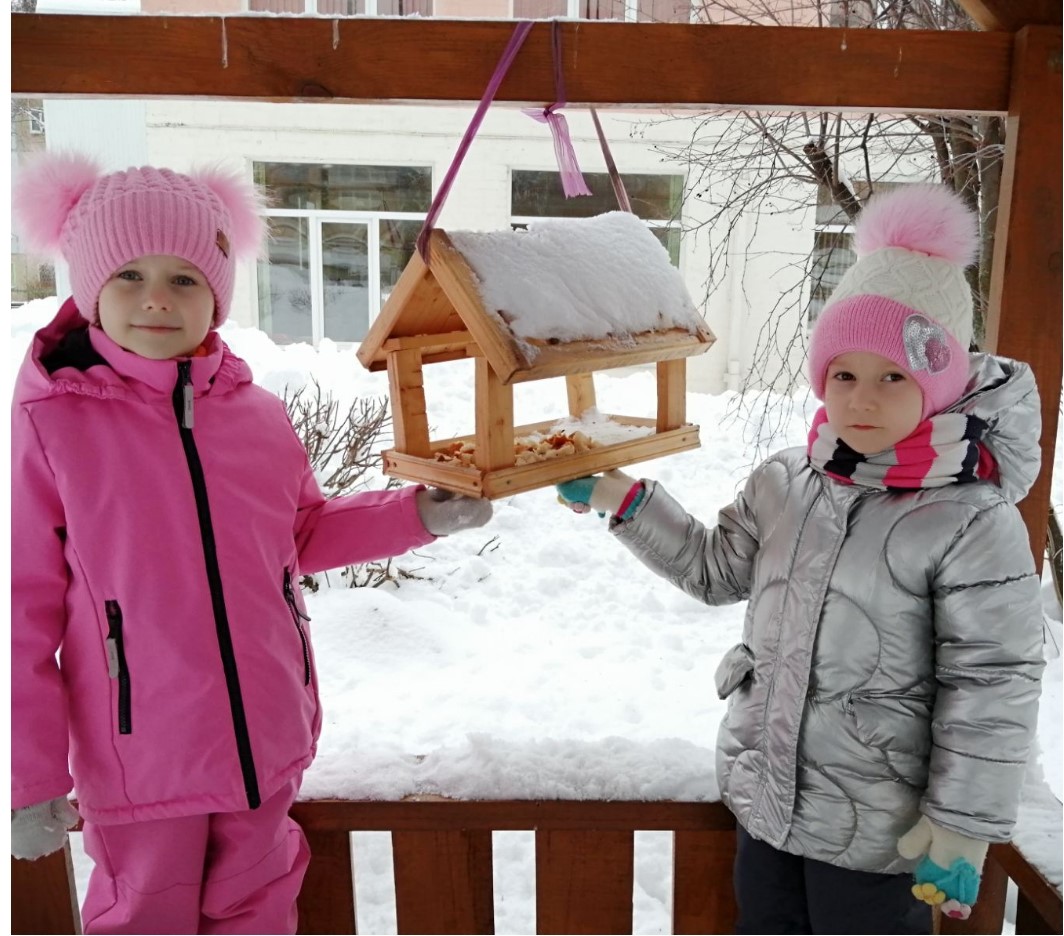 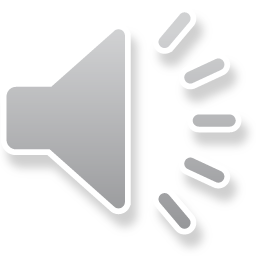 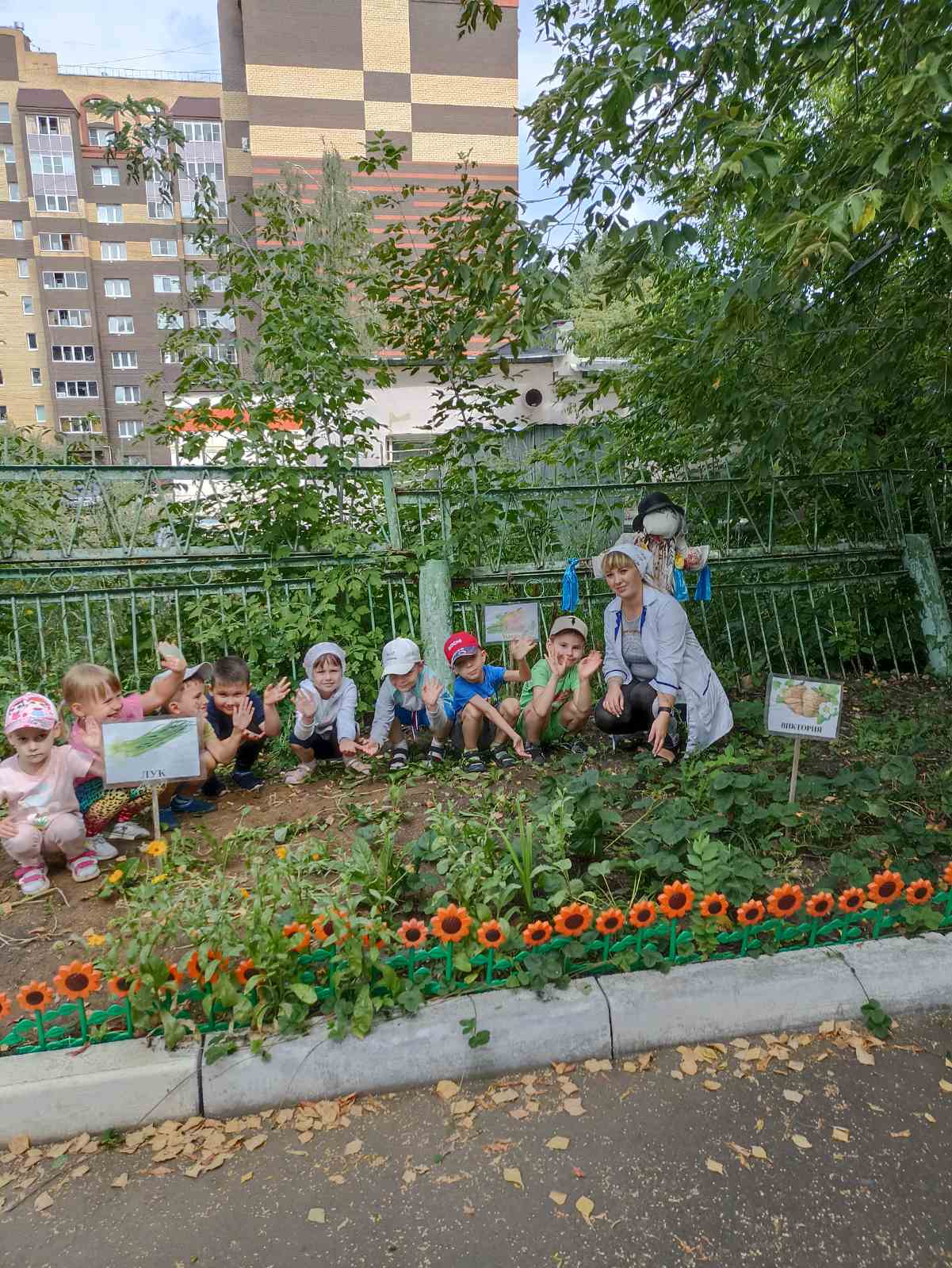 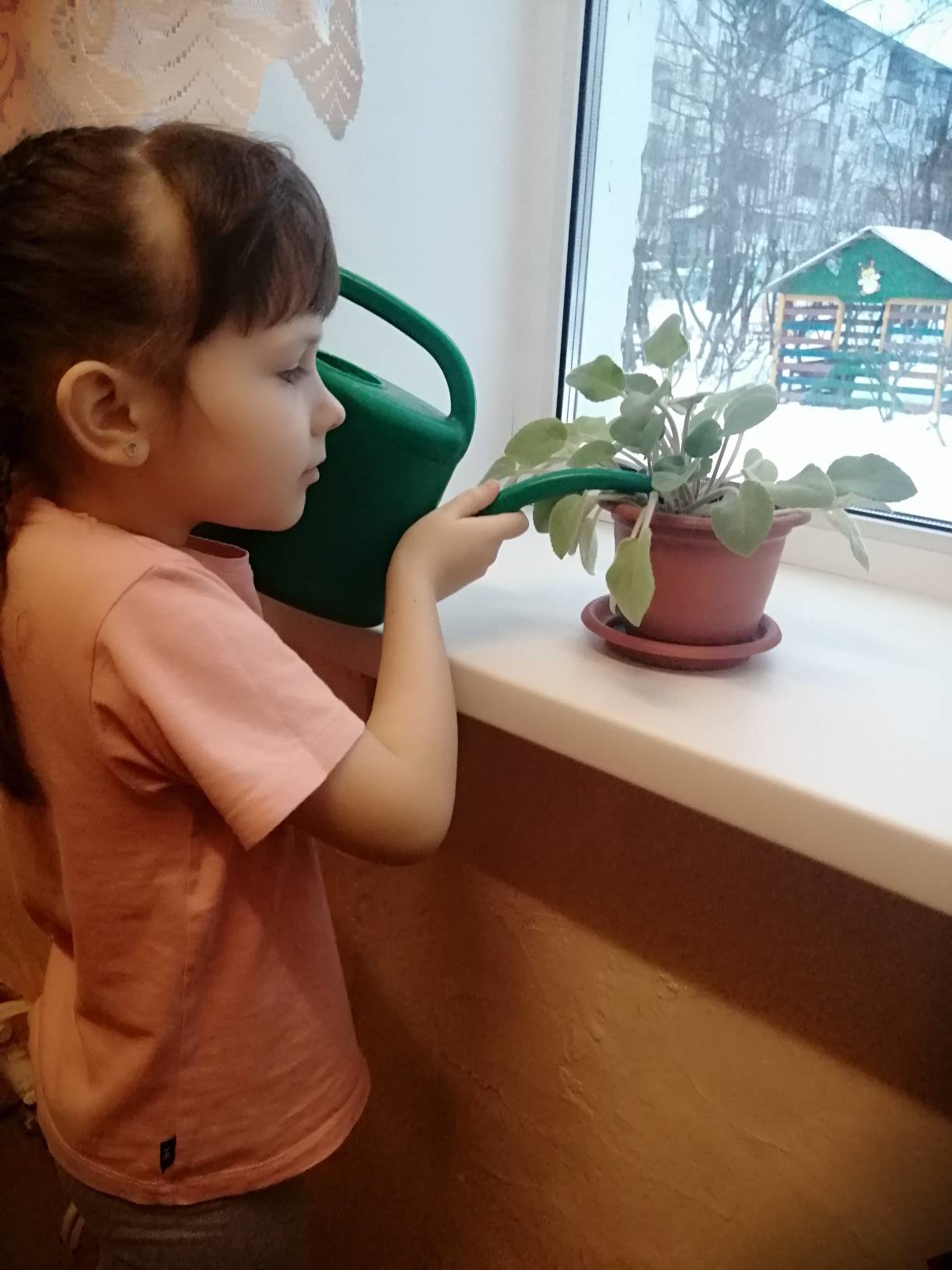 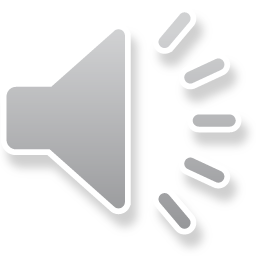 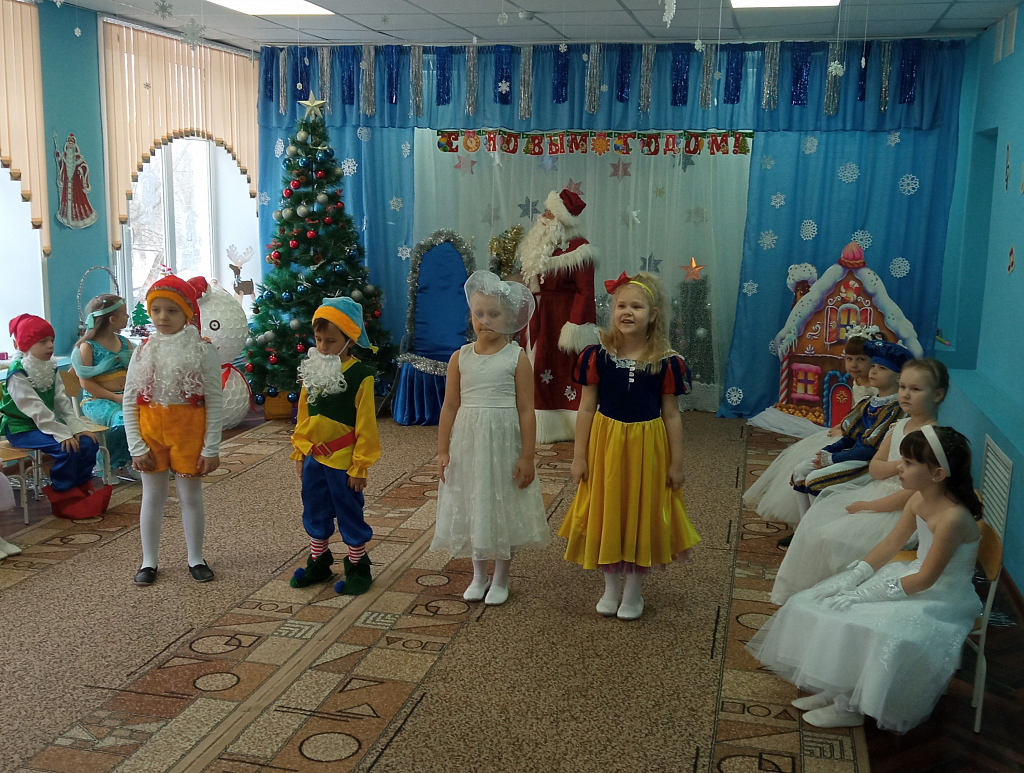 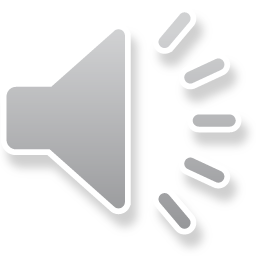 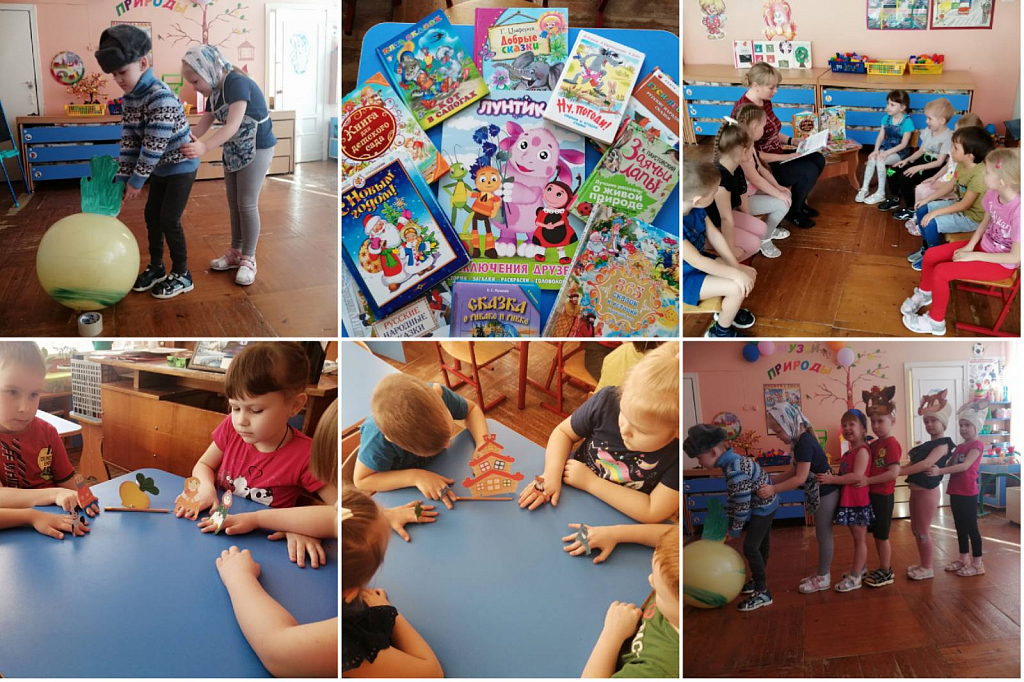 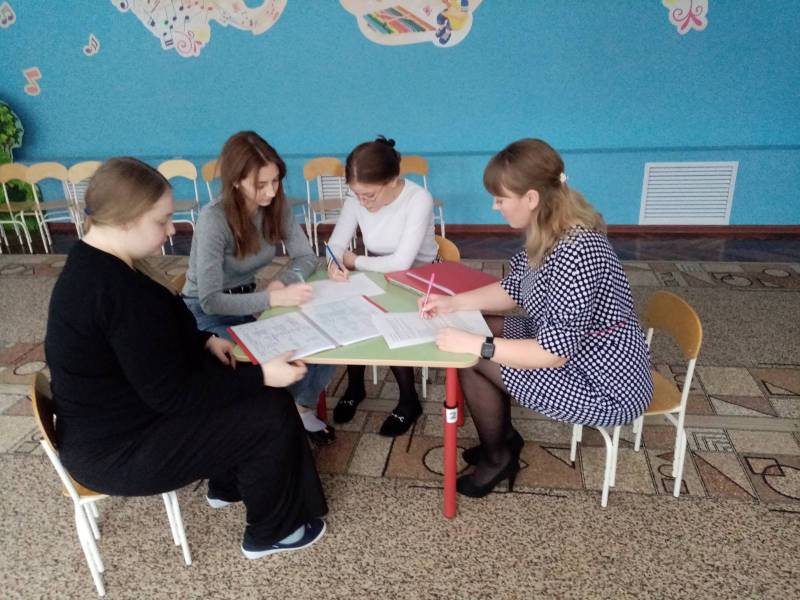 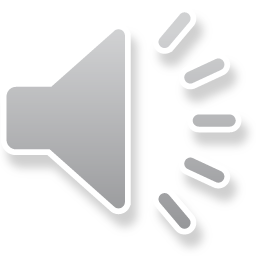 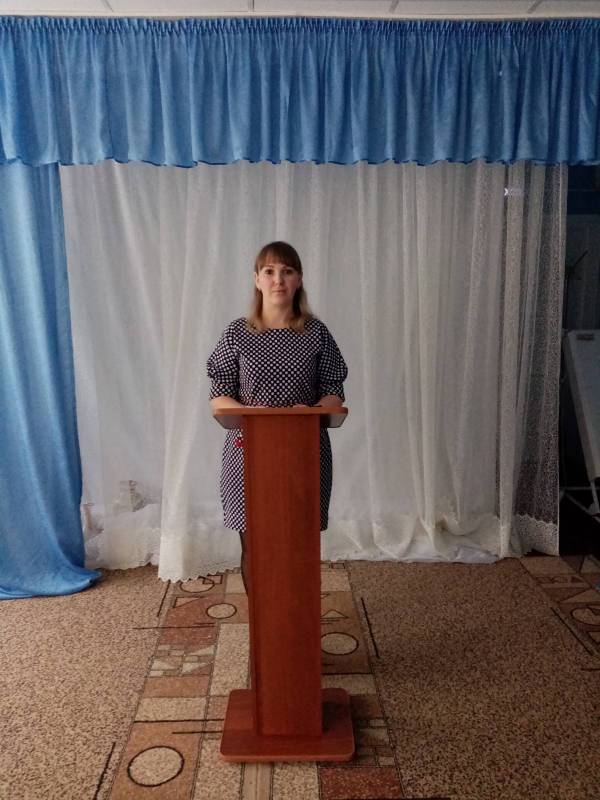 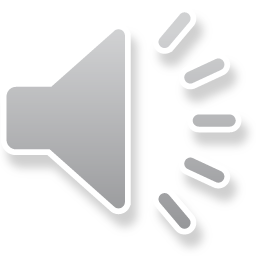 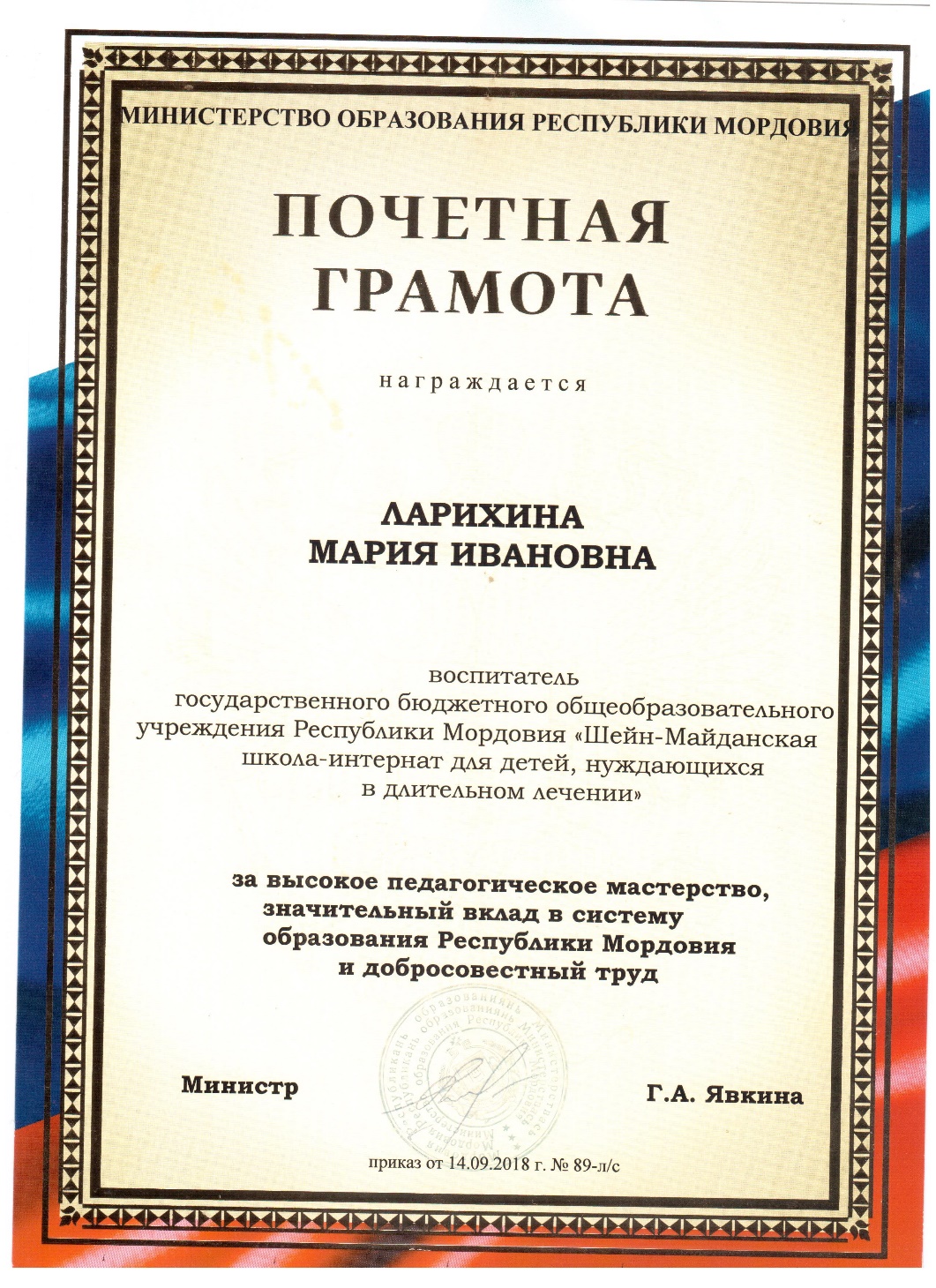 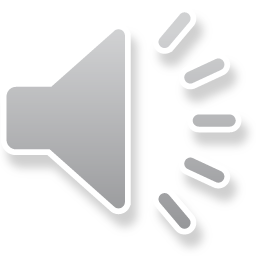 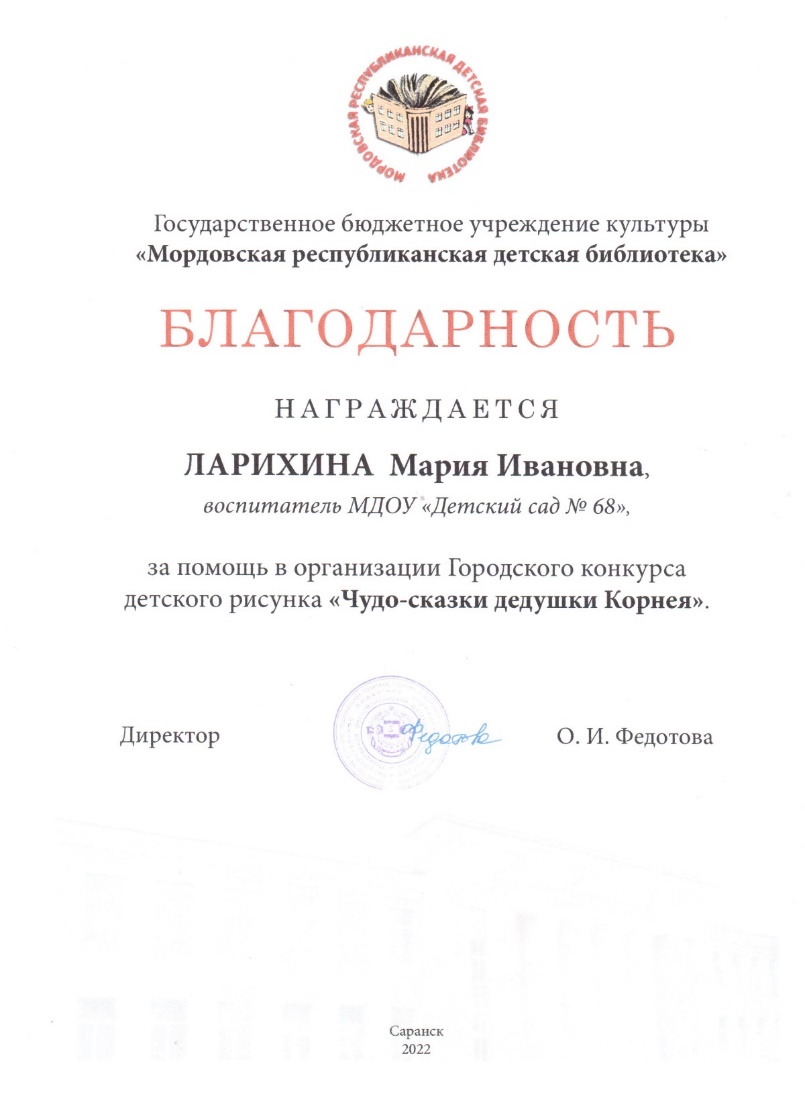 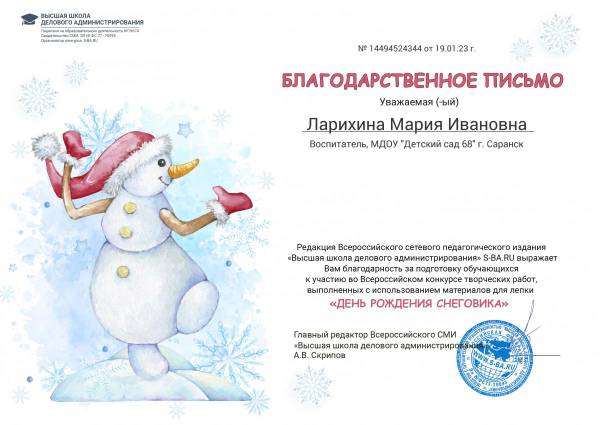 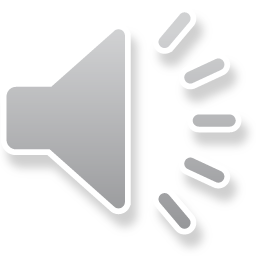 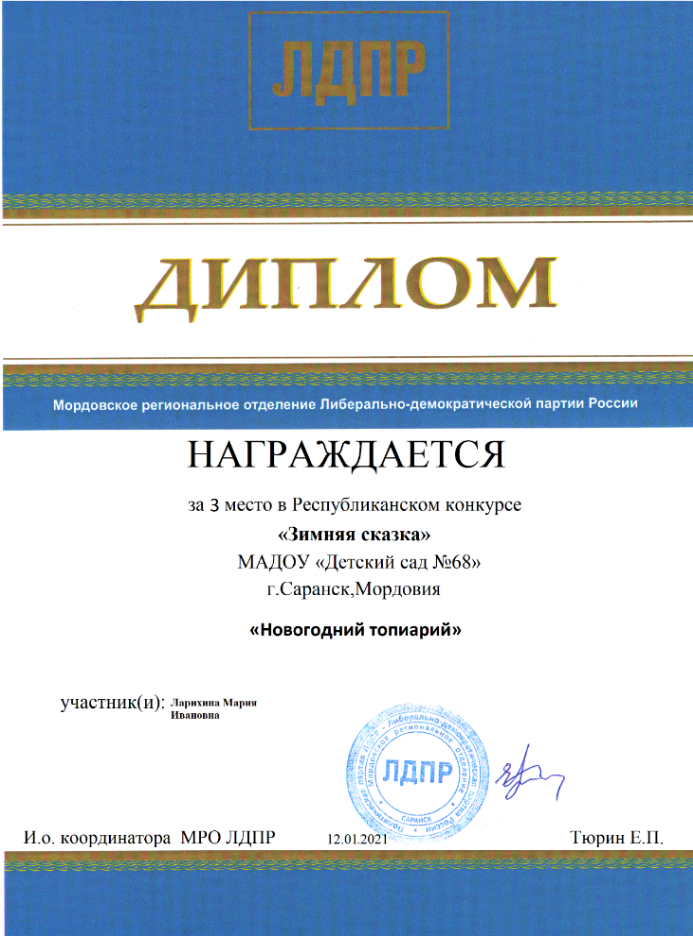 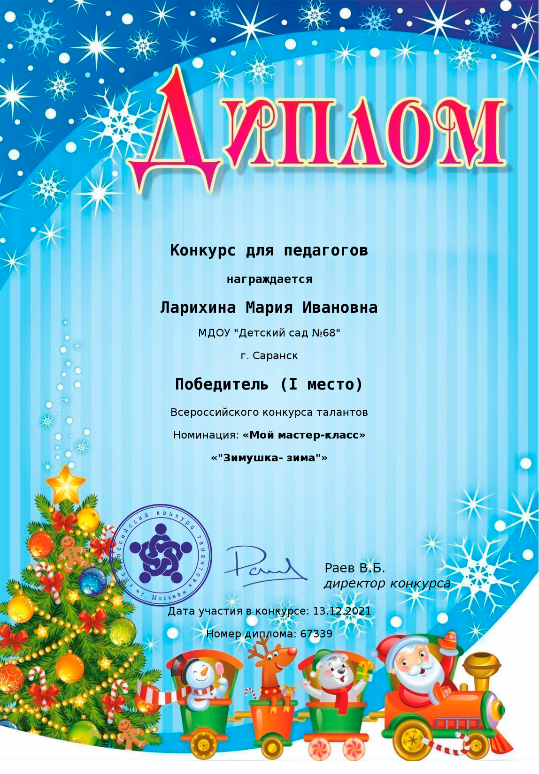 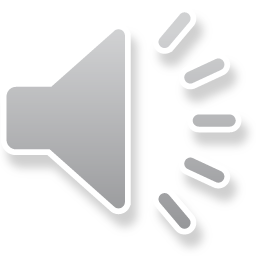 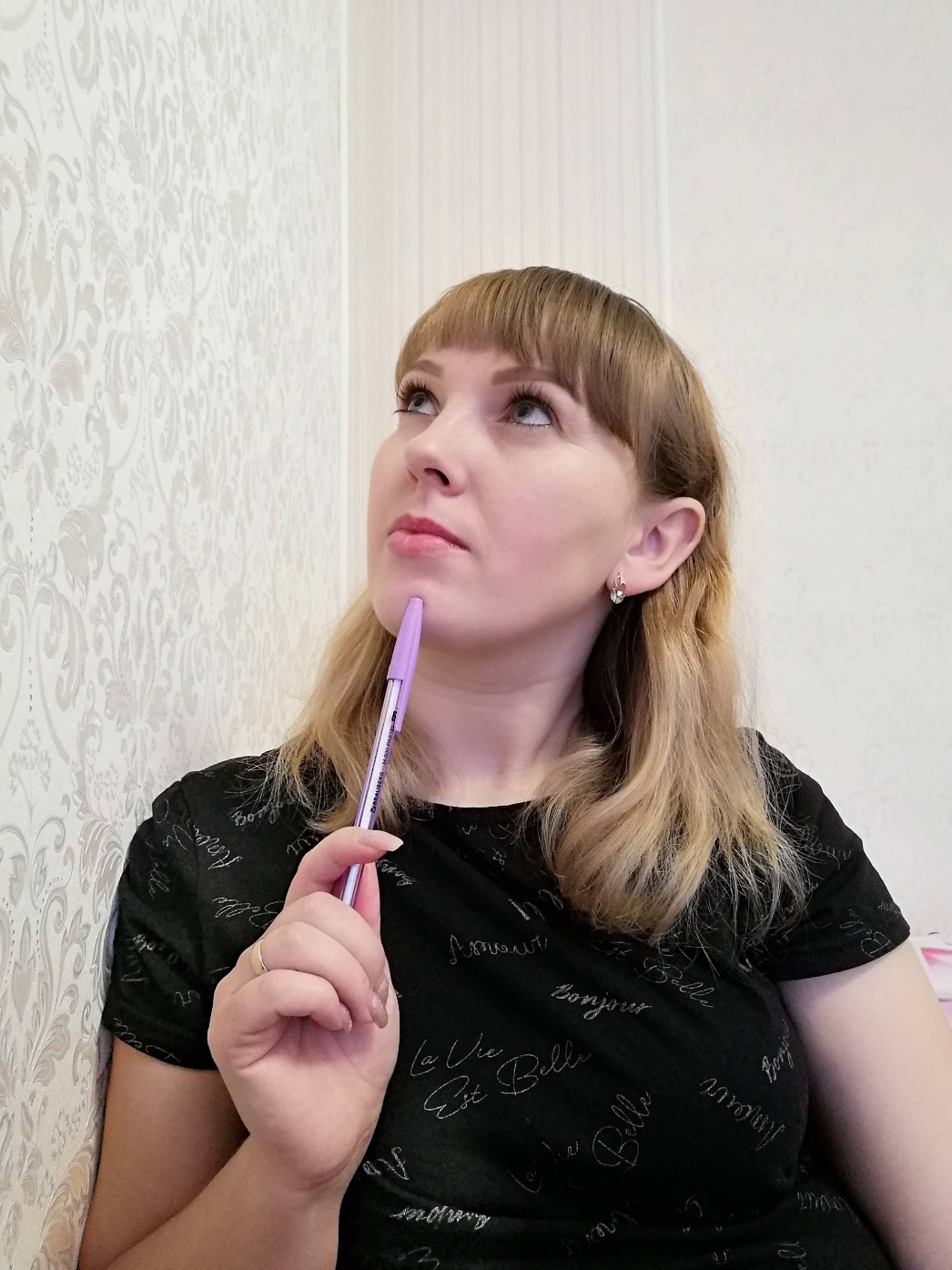 Мой мудборд
?
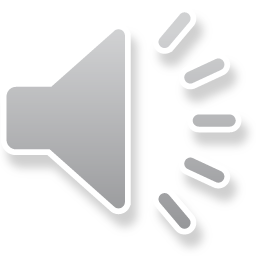 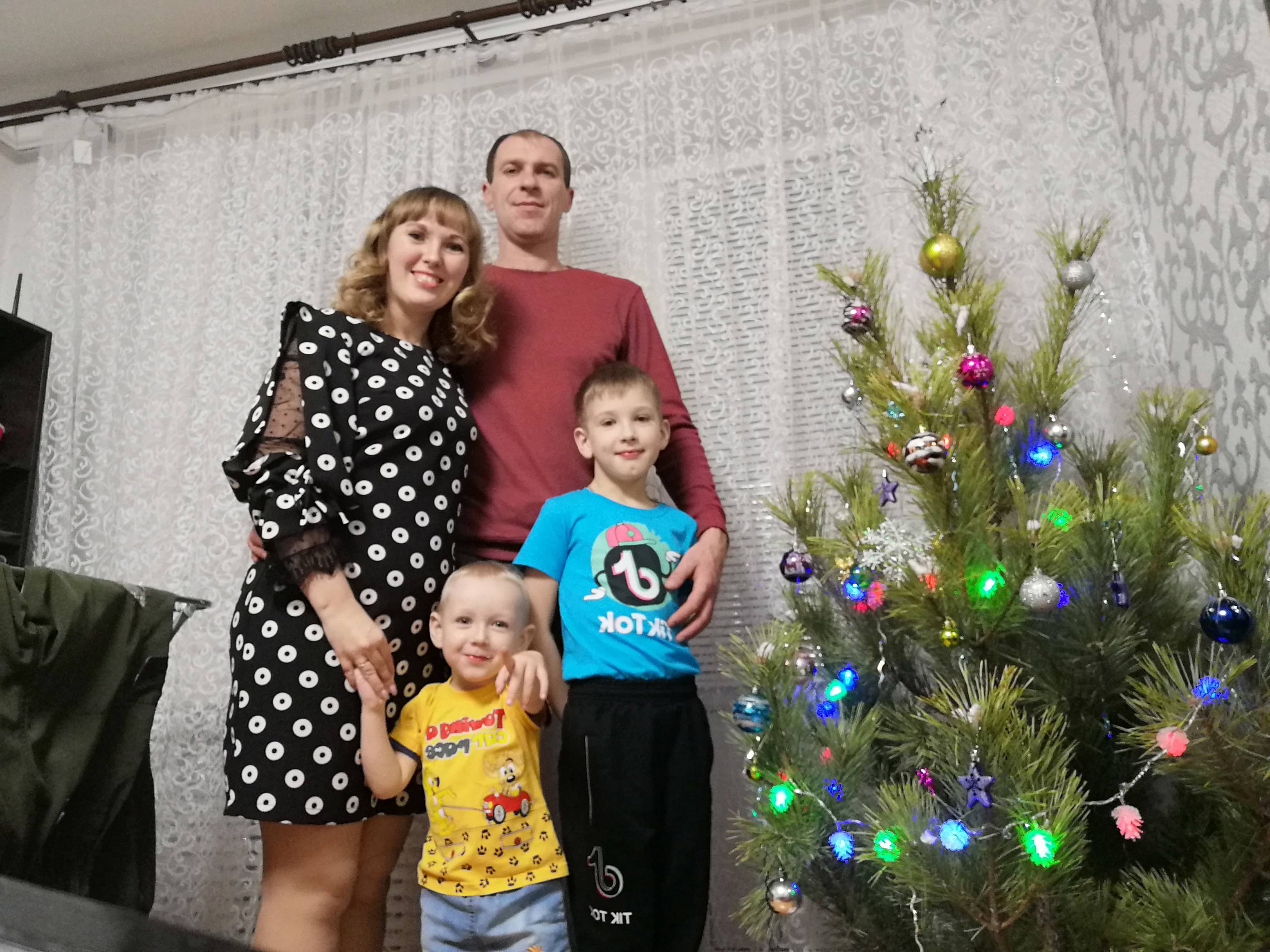 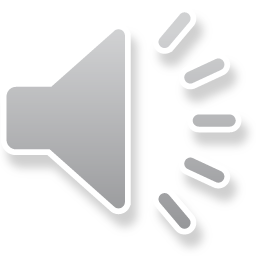 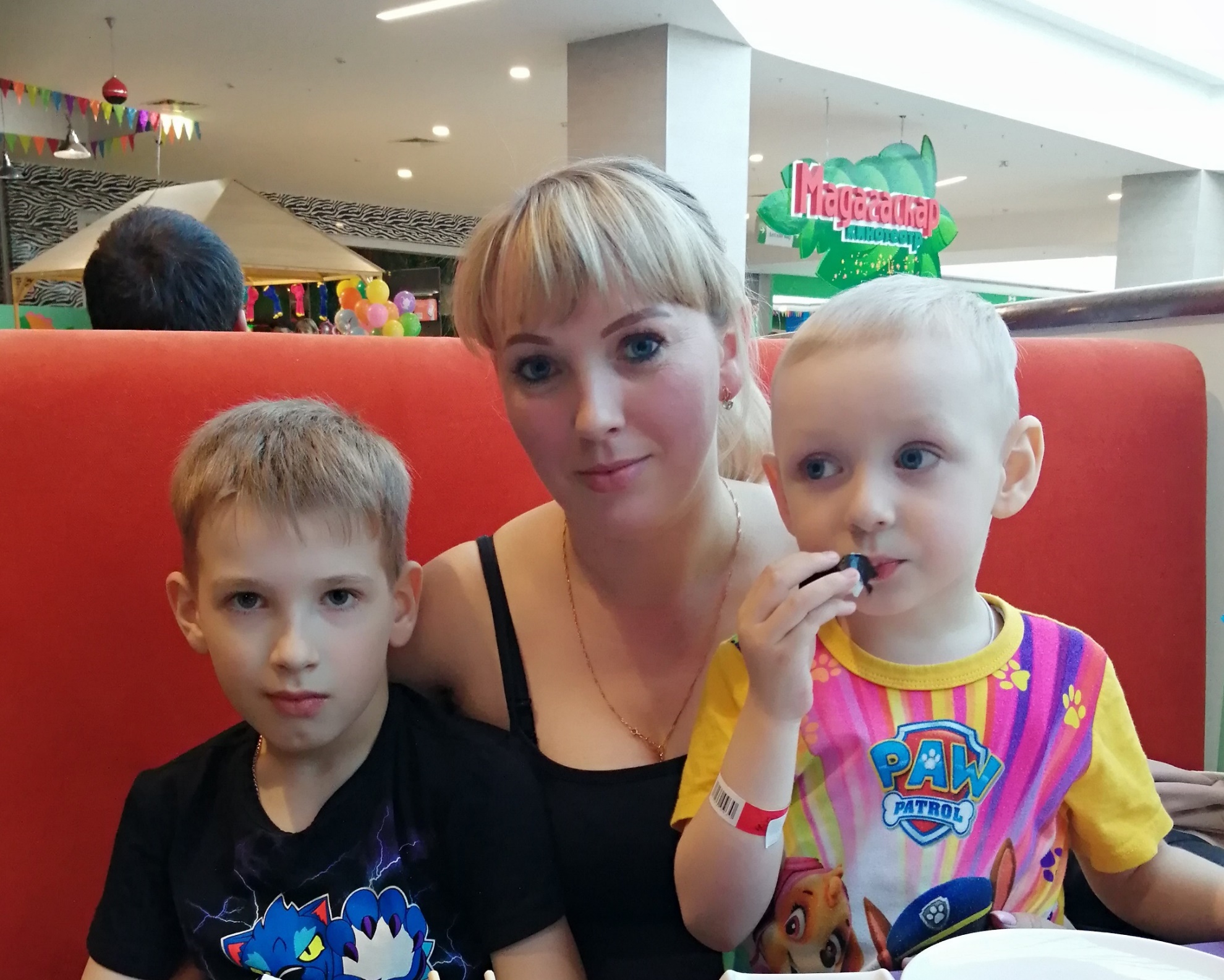 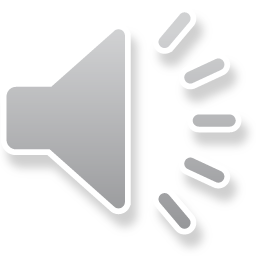 Вдохновляют?
Дети!
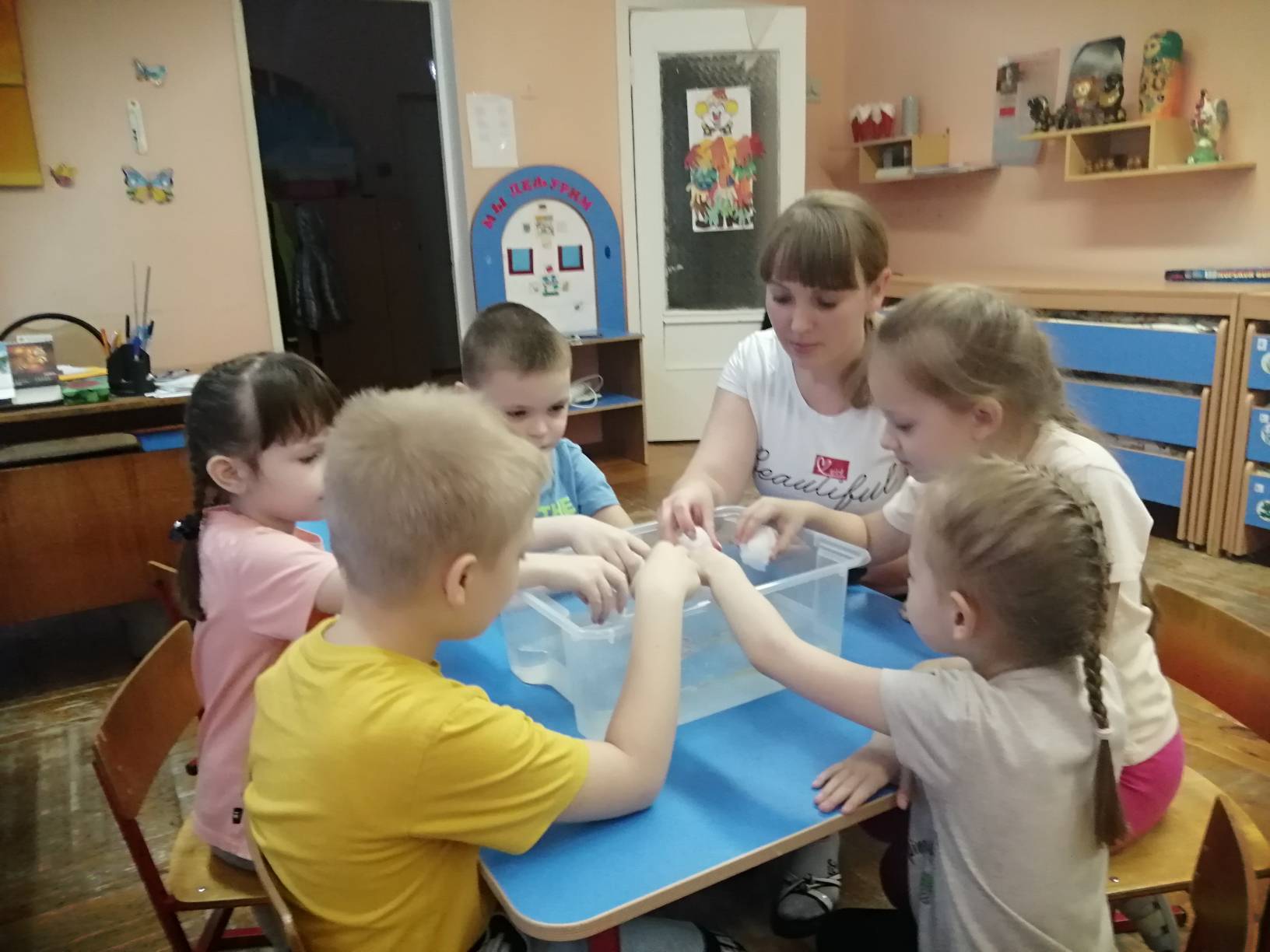 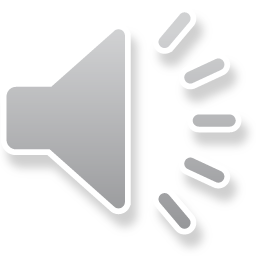 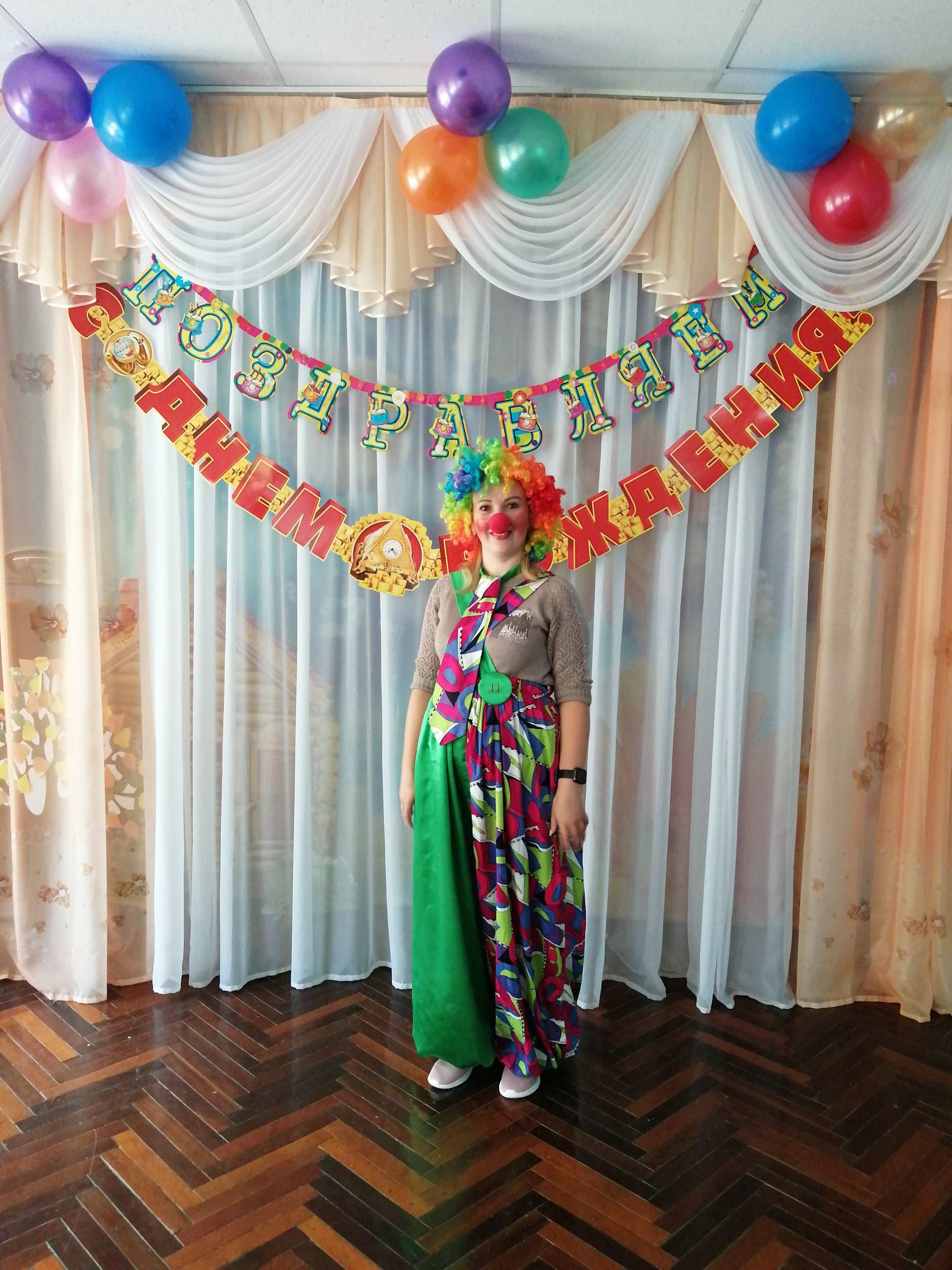 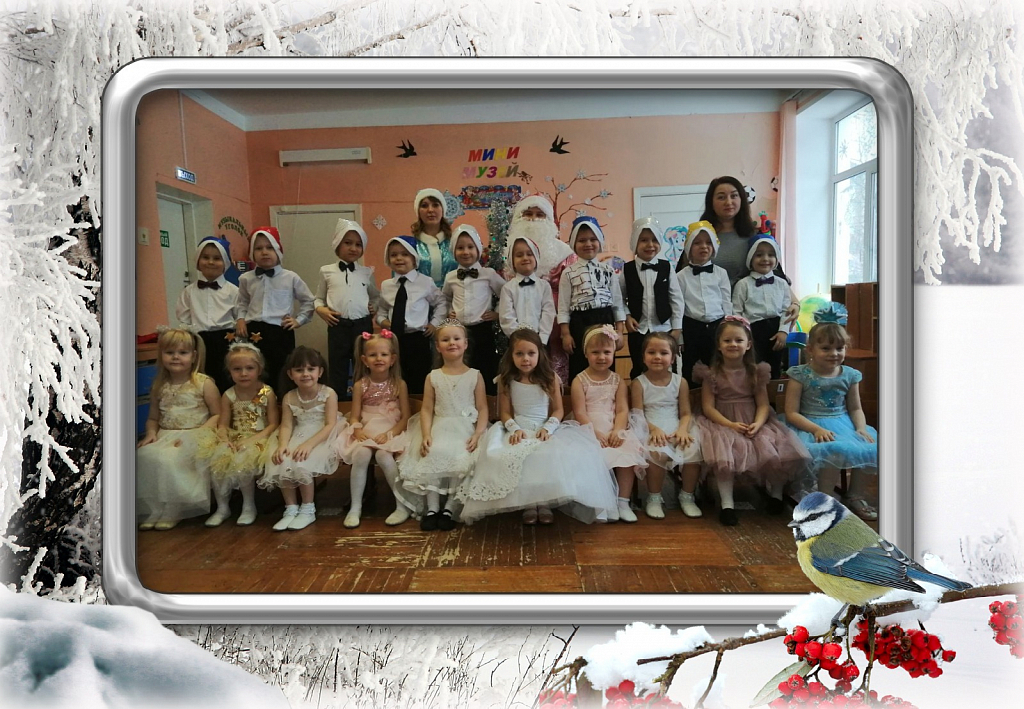 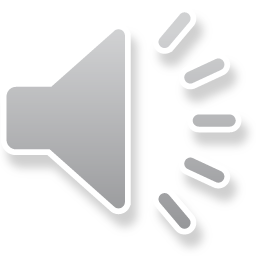 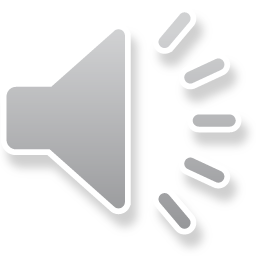 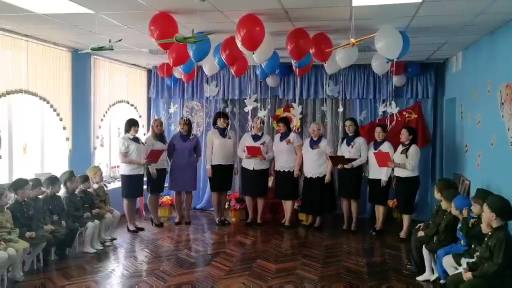 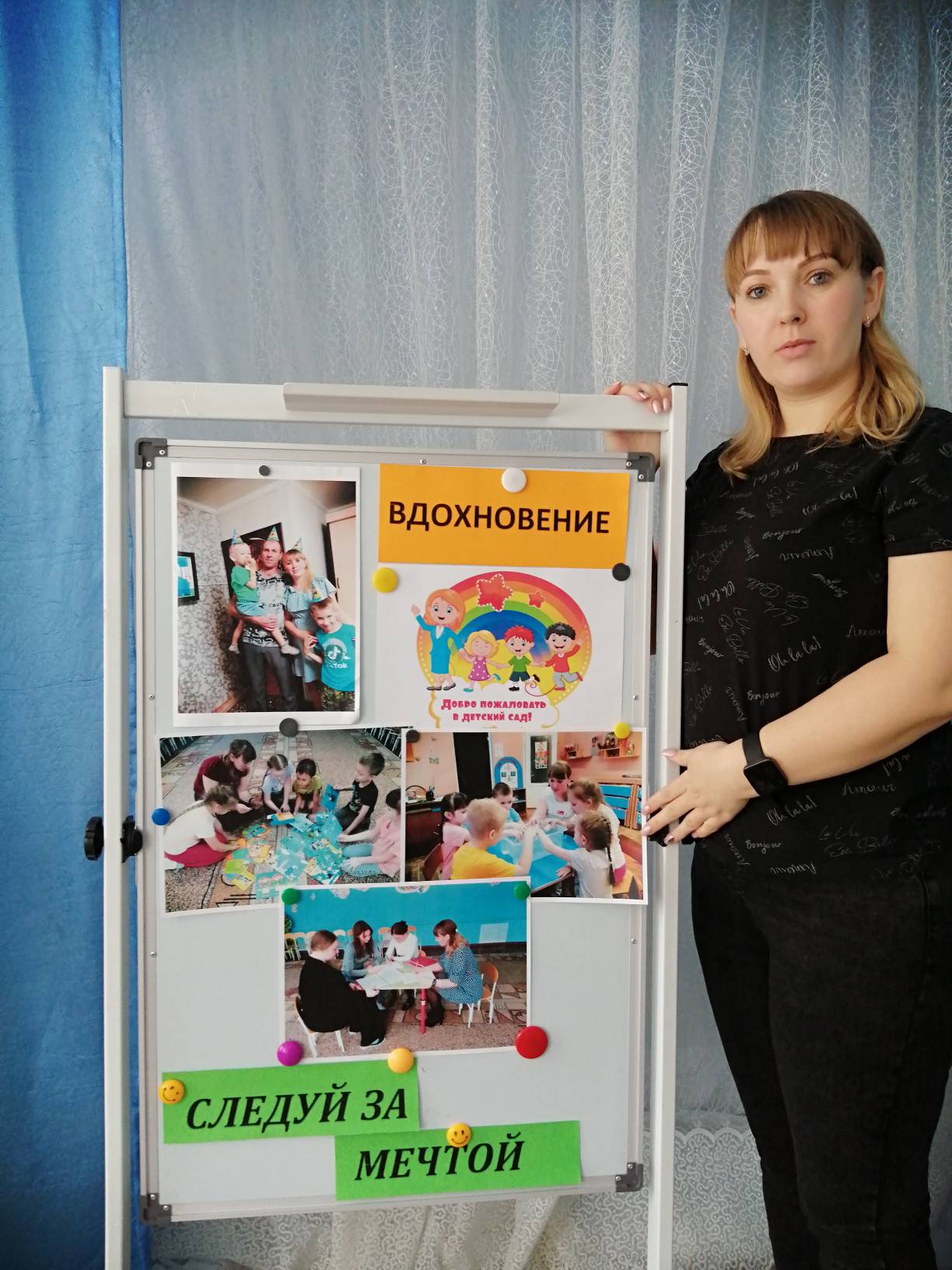 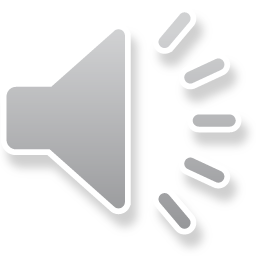 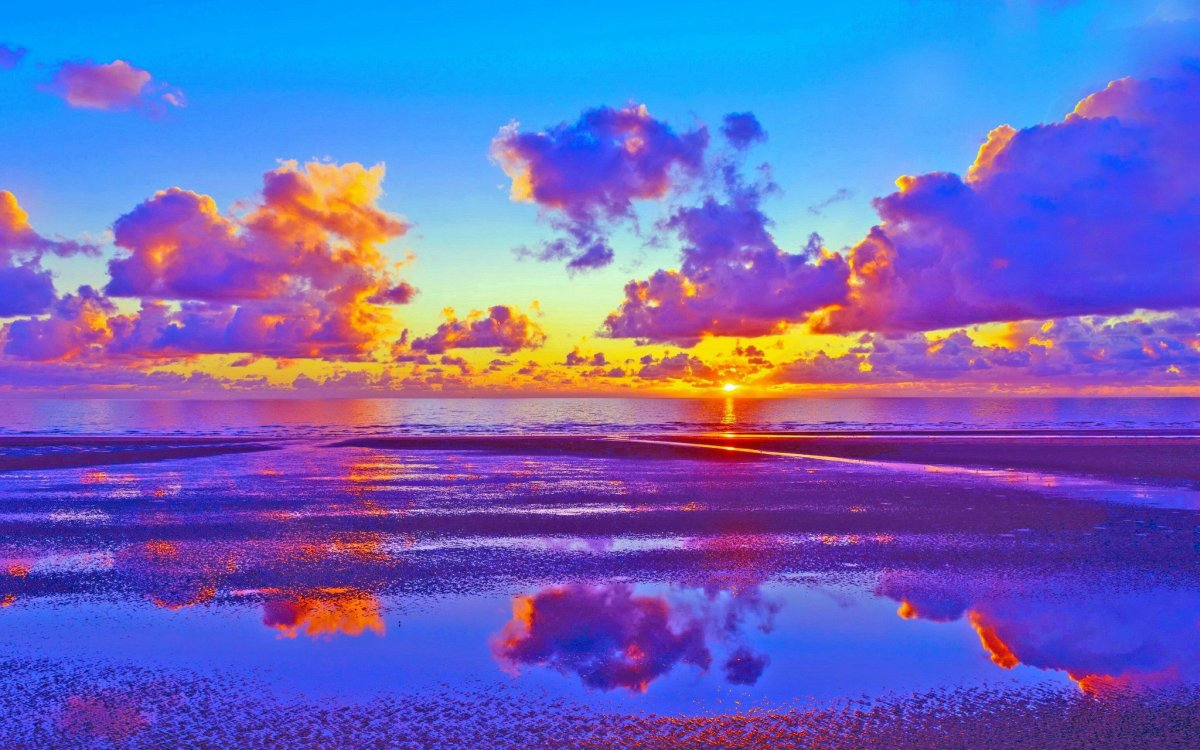 Пара 
важных 
фраз!
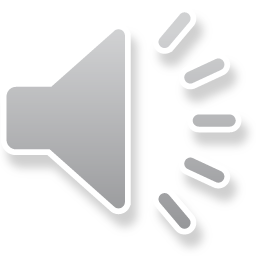 Если тыможешь этопредставить*ты можешь*этогодостичь
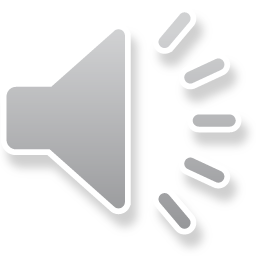 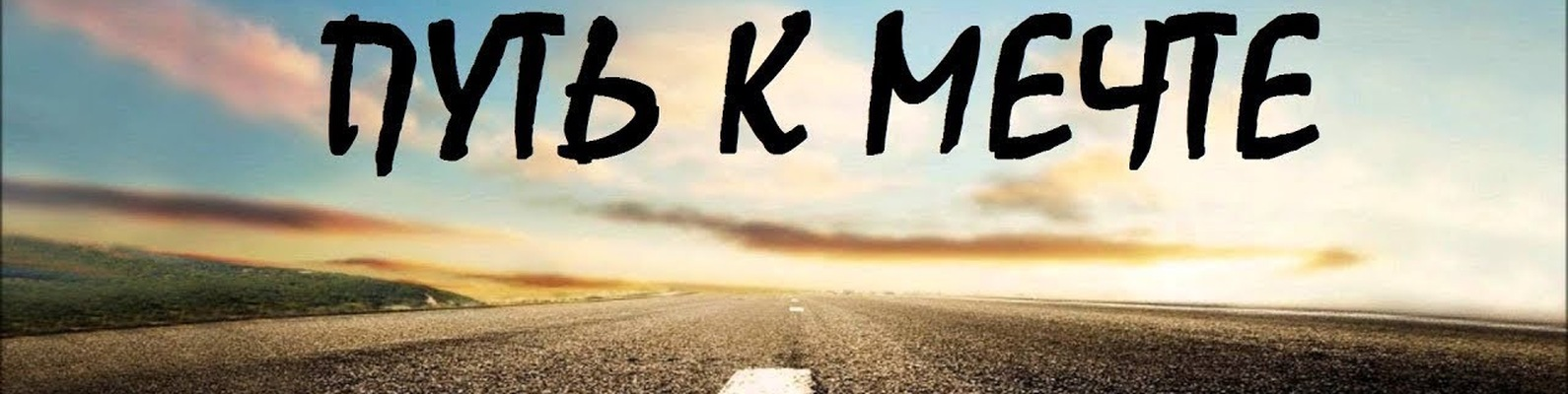 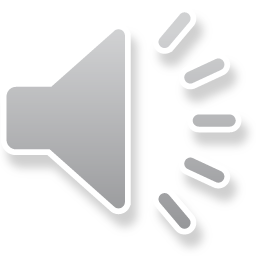